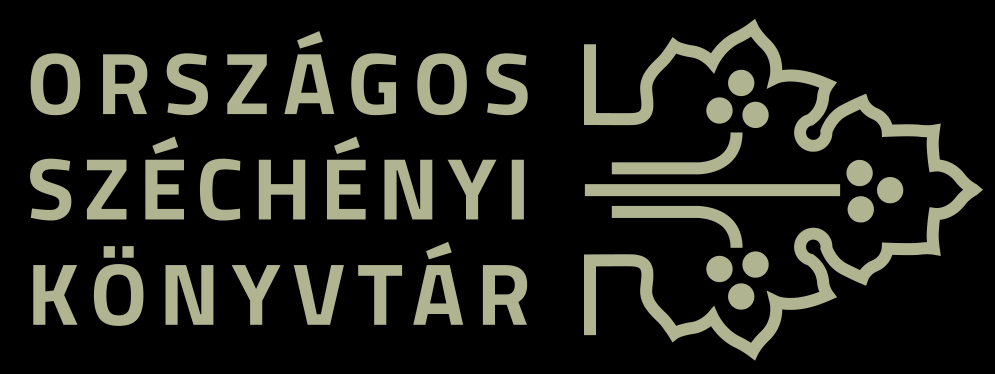 Digitális Bölcsészeti KözpontDigitális Filológiai és Webarchiválási Osztály
A MAGYAR LABDARÚGÓSZÖVETSÉG HONLAPJÁNAK(mlsz.hu)MENTÉSEI AZ INTERNETARCHIVE GYŰJTEMÉNYÉBEN
https://web.archive.org/web/*/http://mlsz.hu/
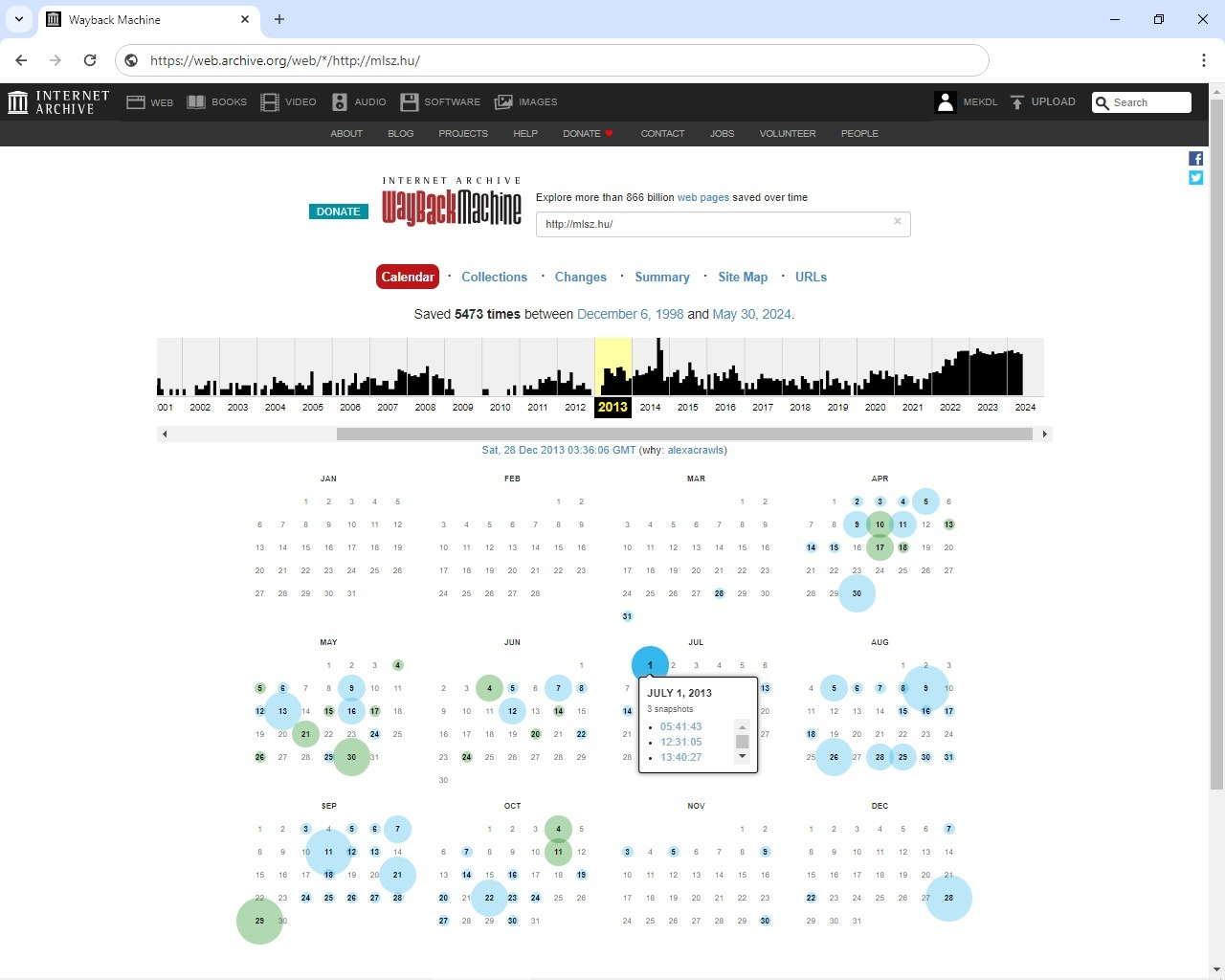 A mentések időpontjait mutató naptár
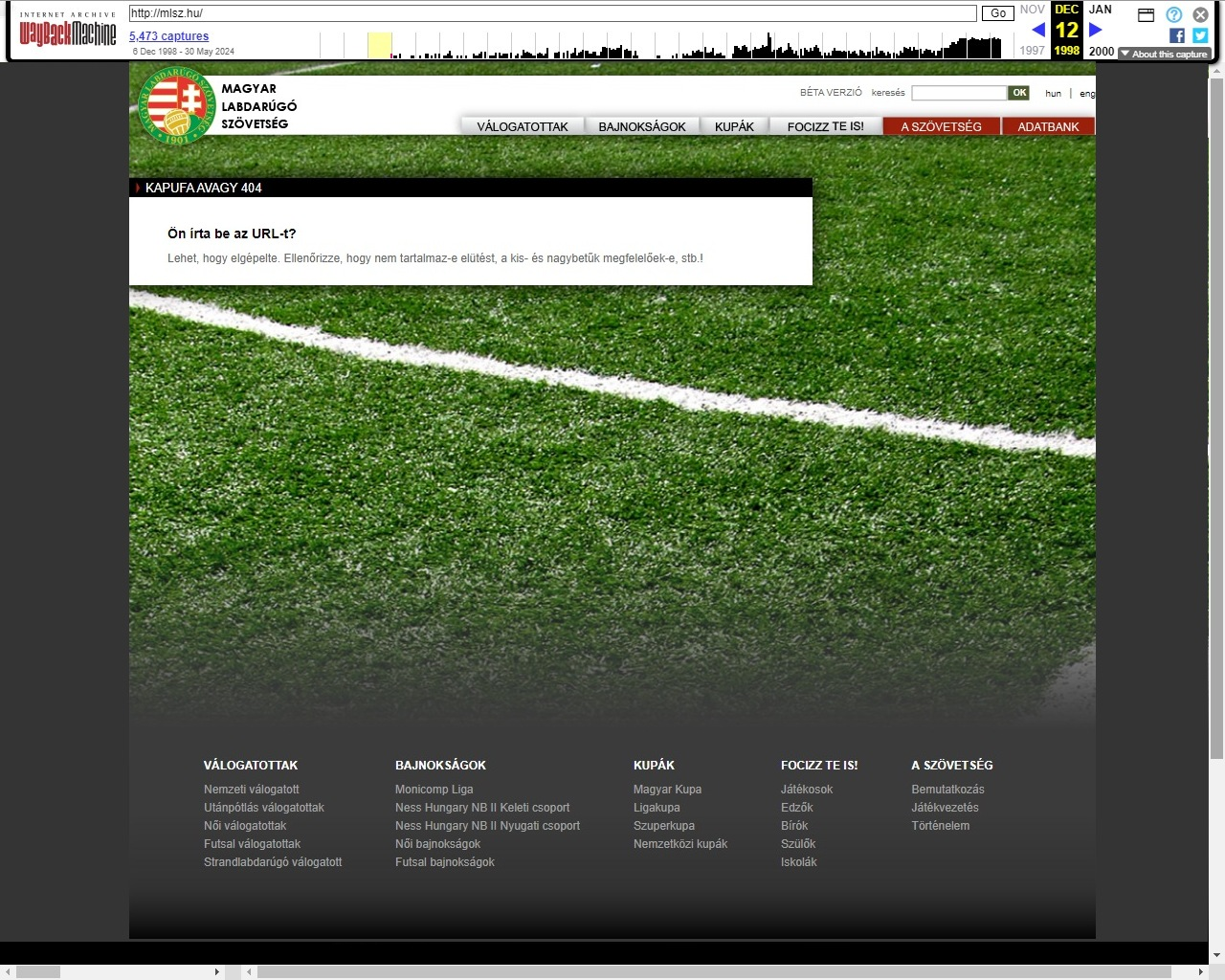 1998-12-12
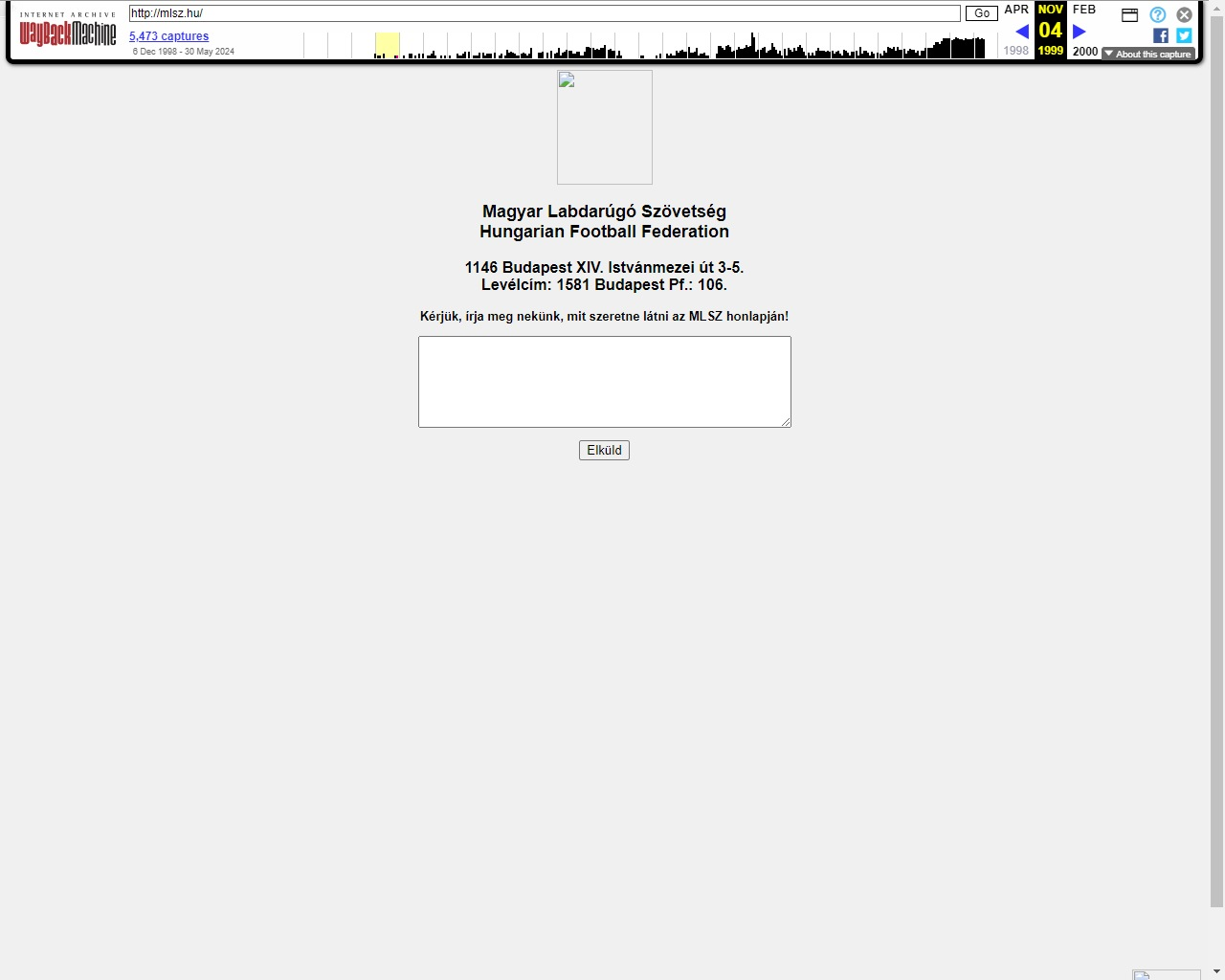 1999-11-04
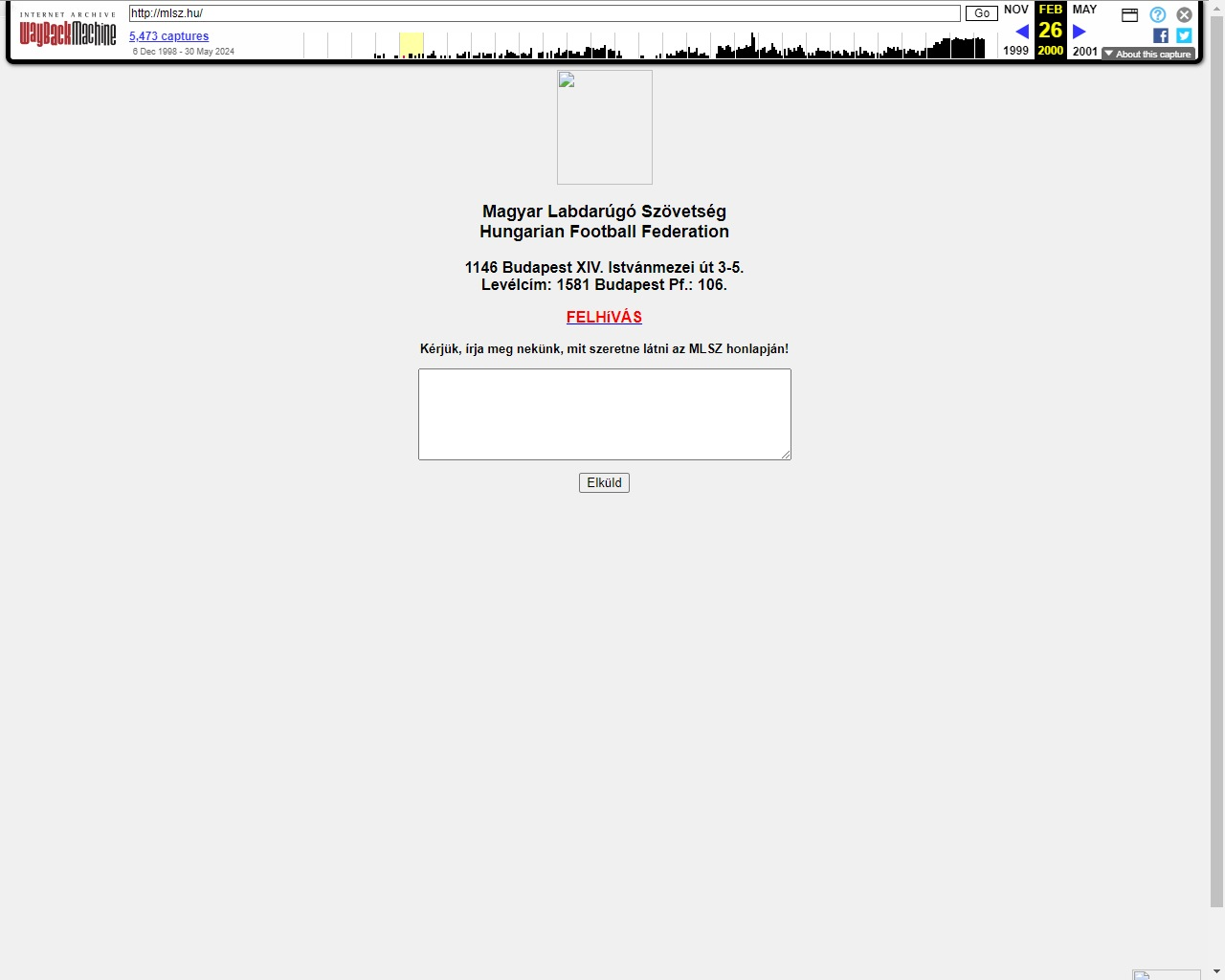 2000-02-26
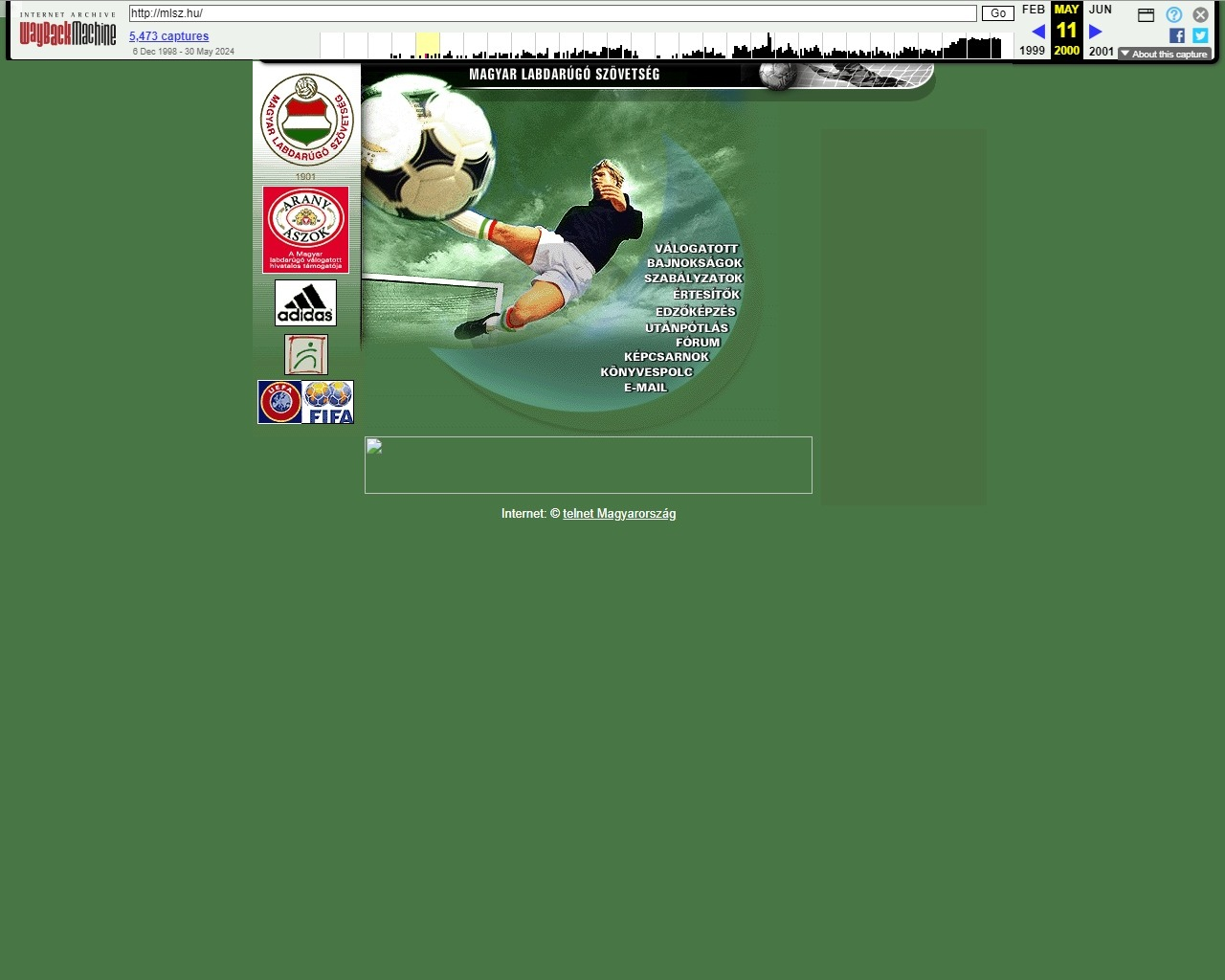 2000-05-11
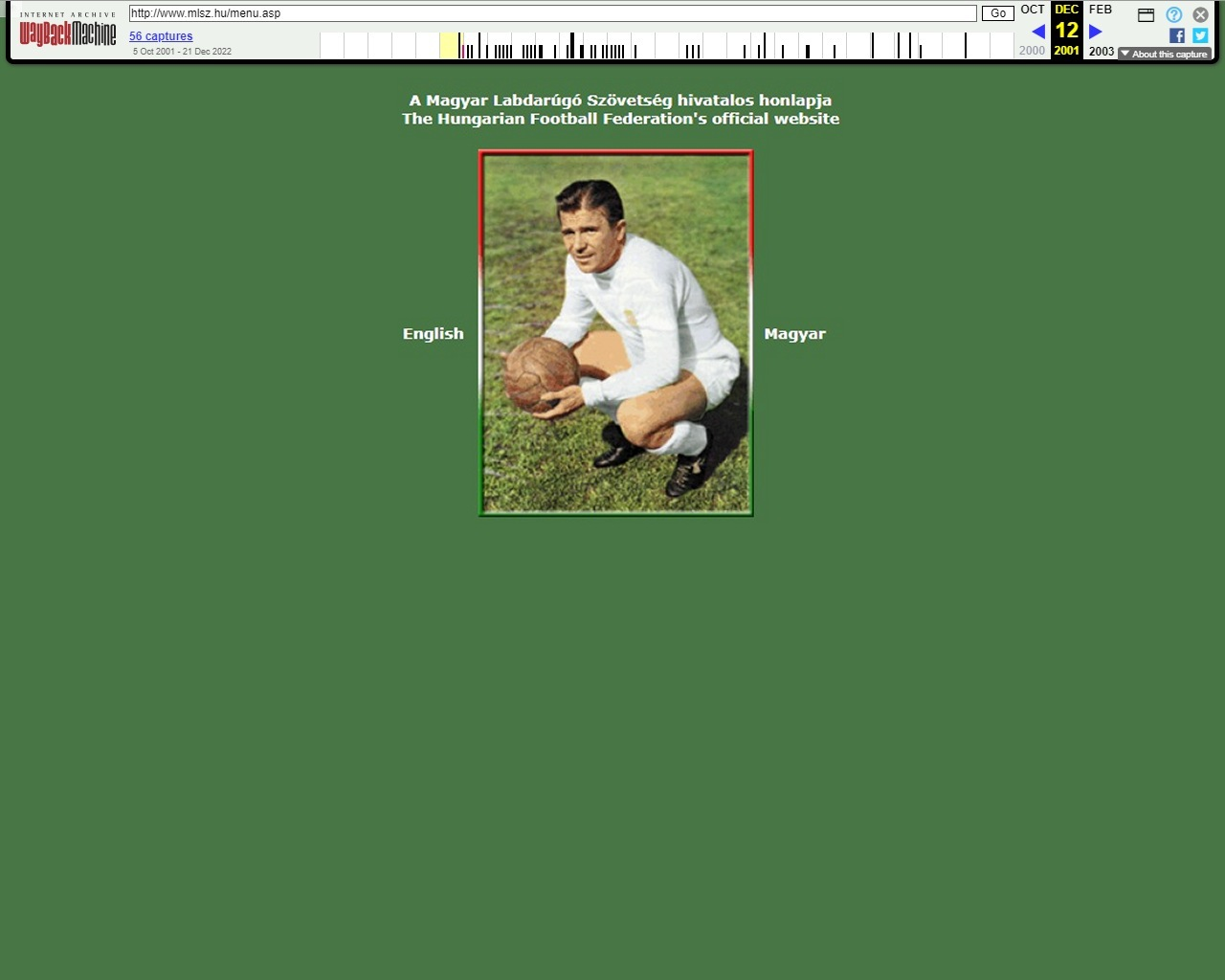 2001-12-12
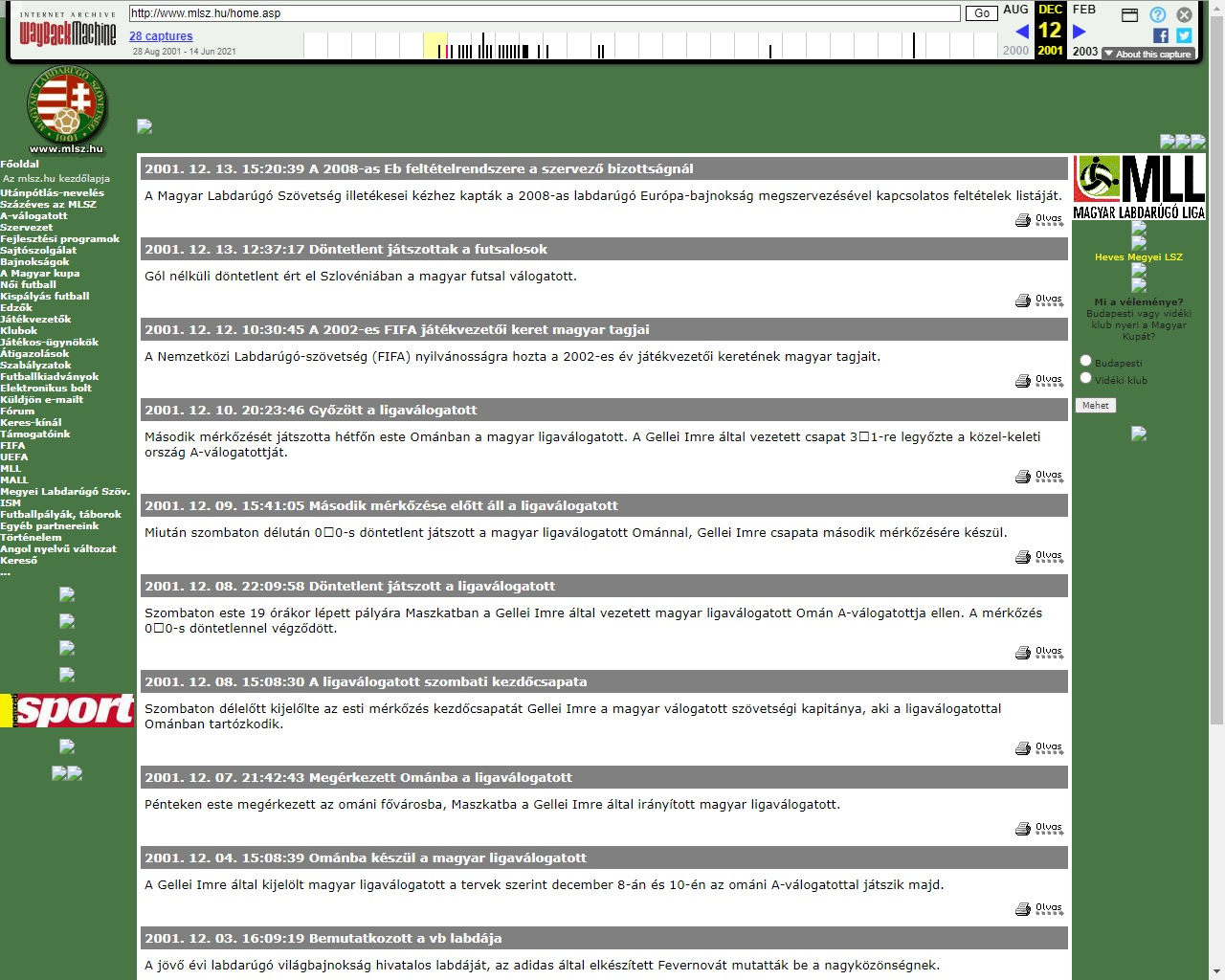 2001-12-12
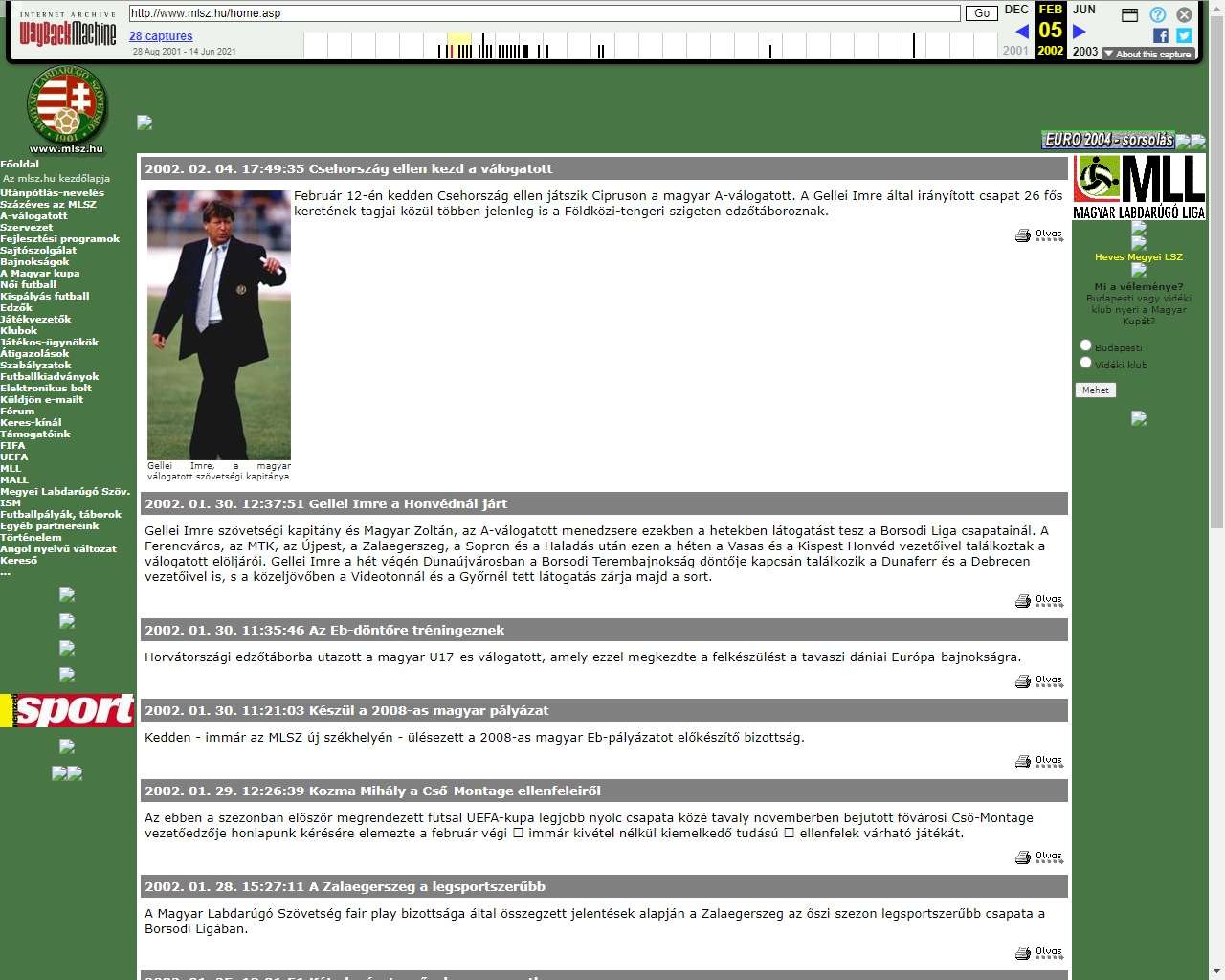 2002-02-05
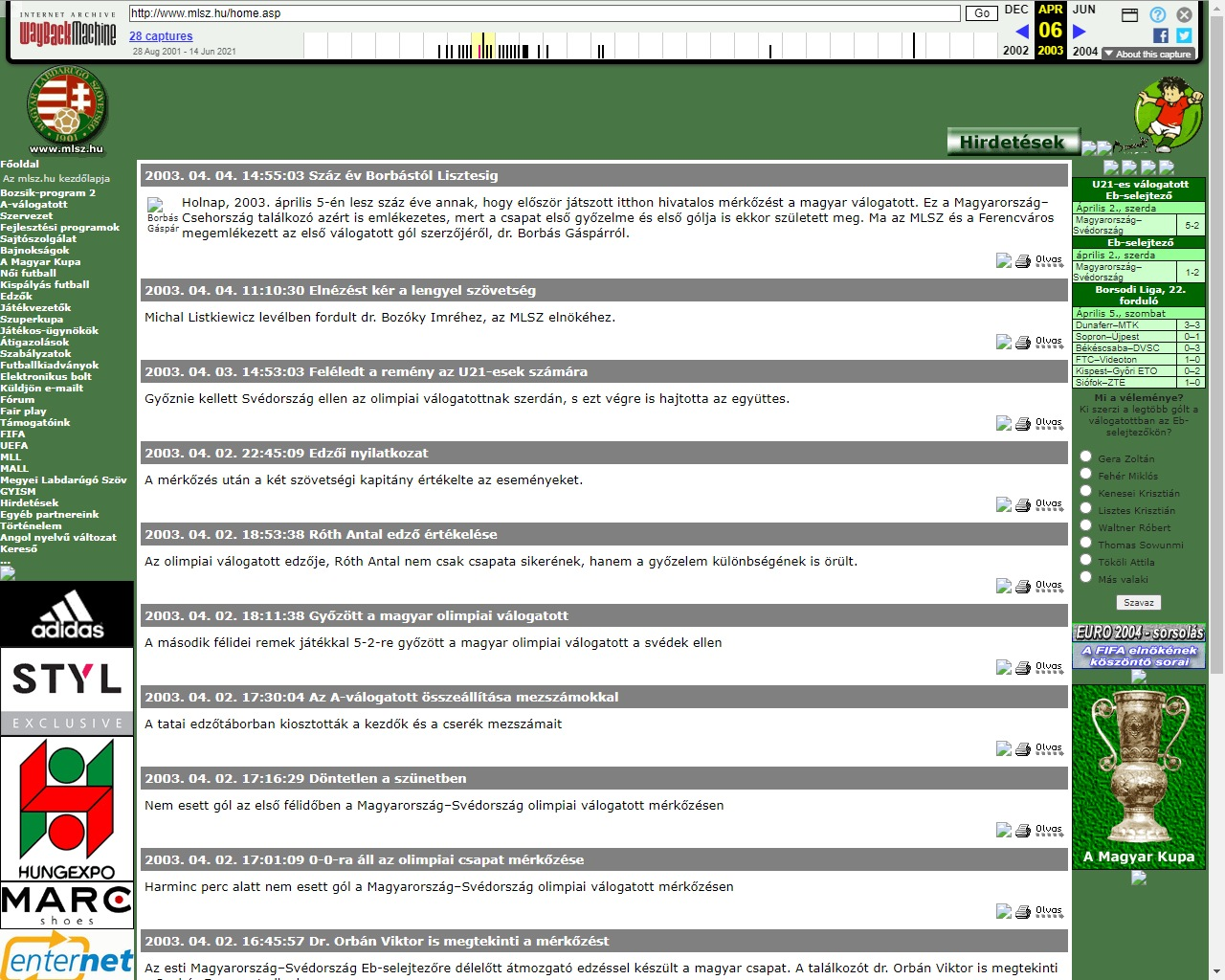 2003-04-06
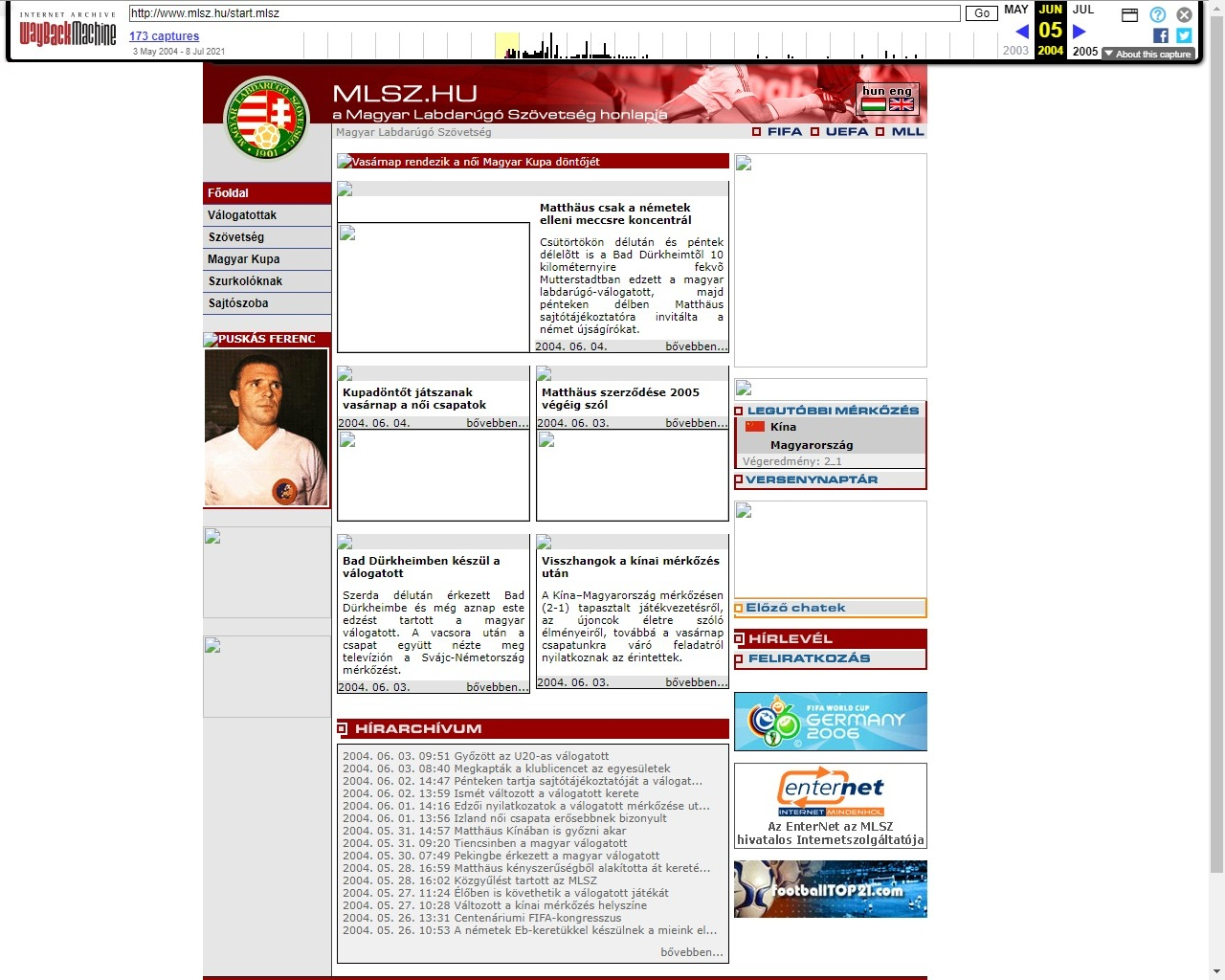 2004-06-05
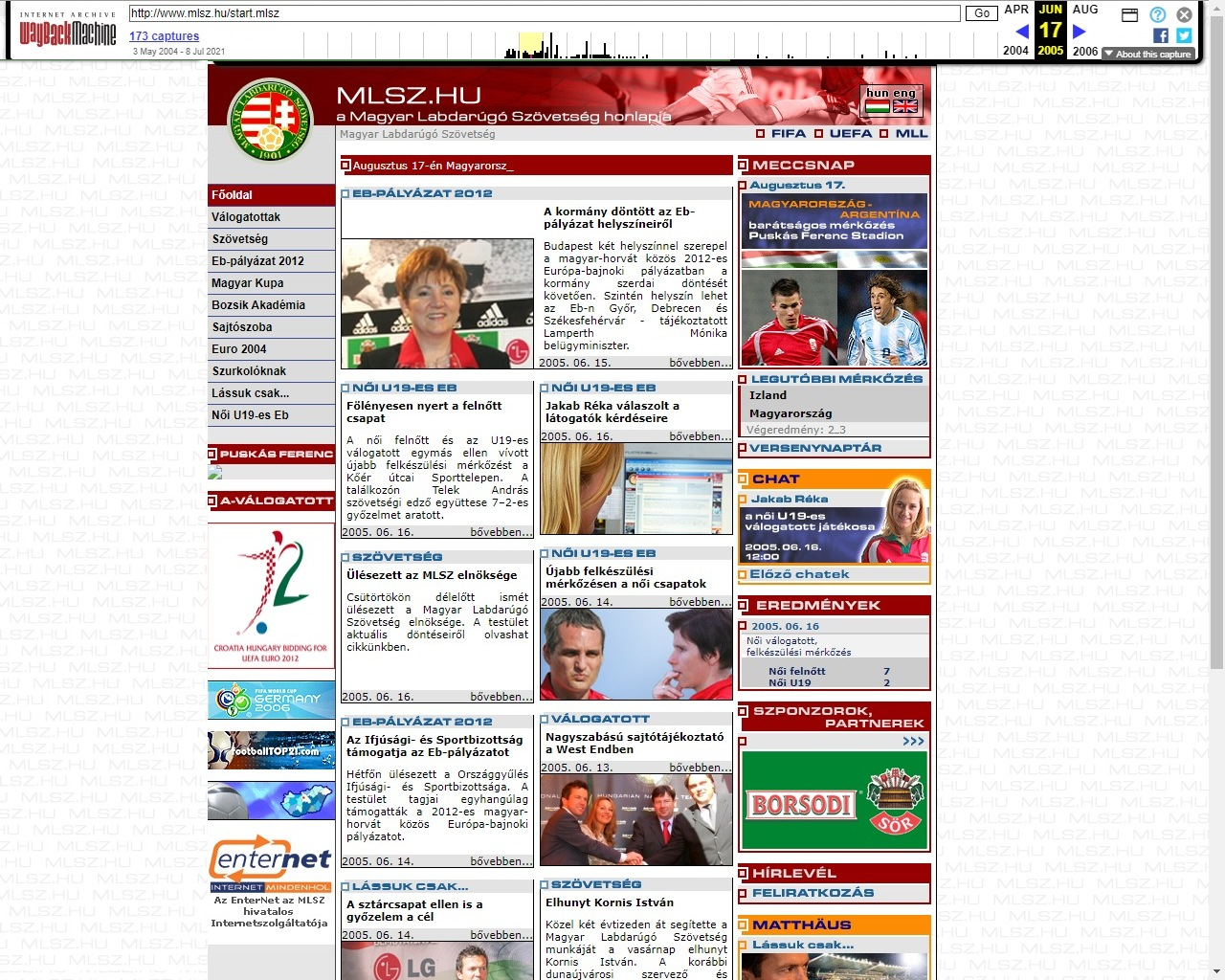 2005-06-17
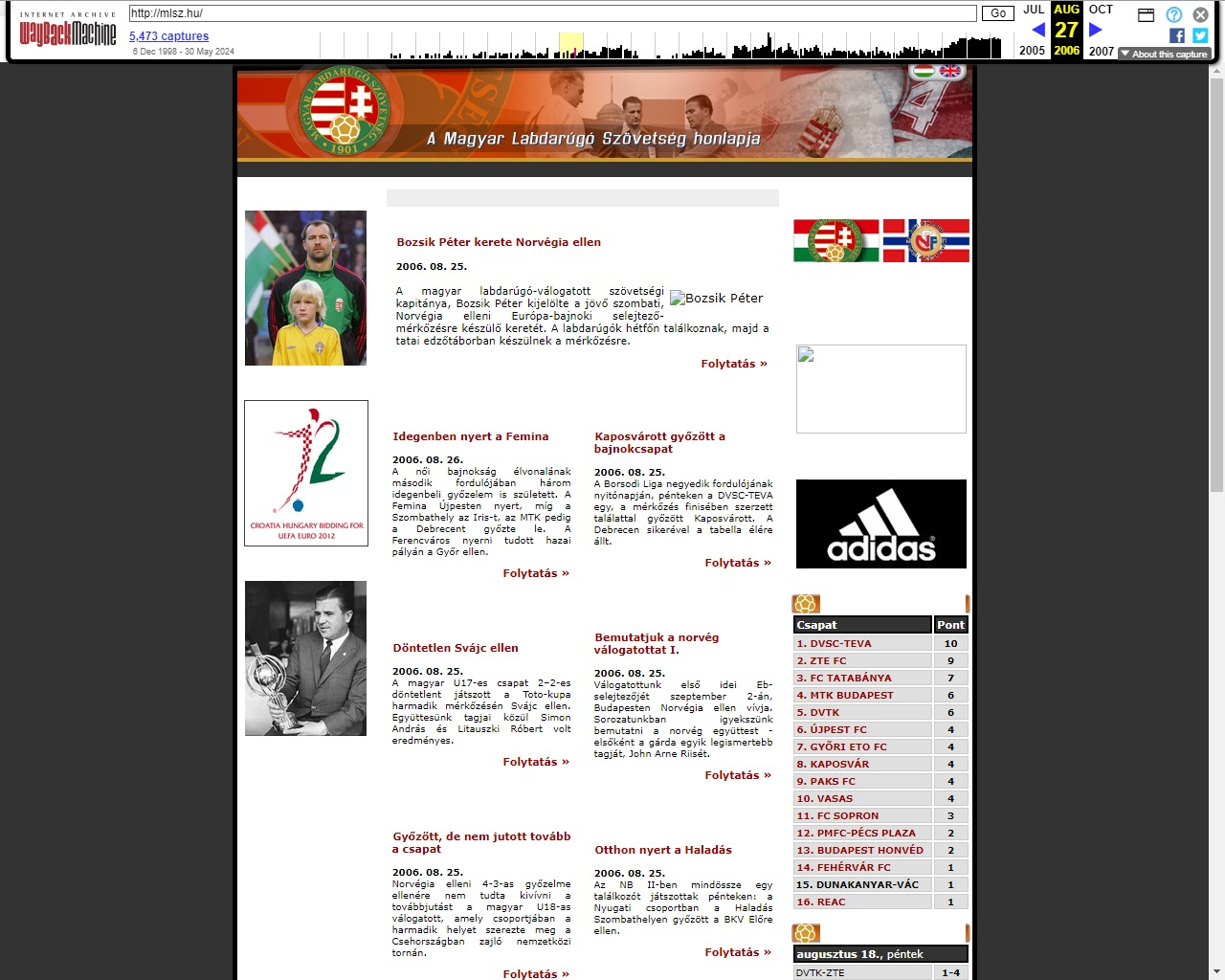 2006-08-27
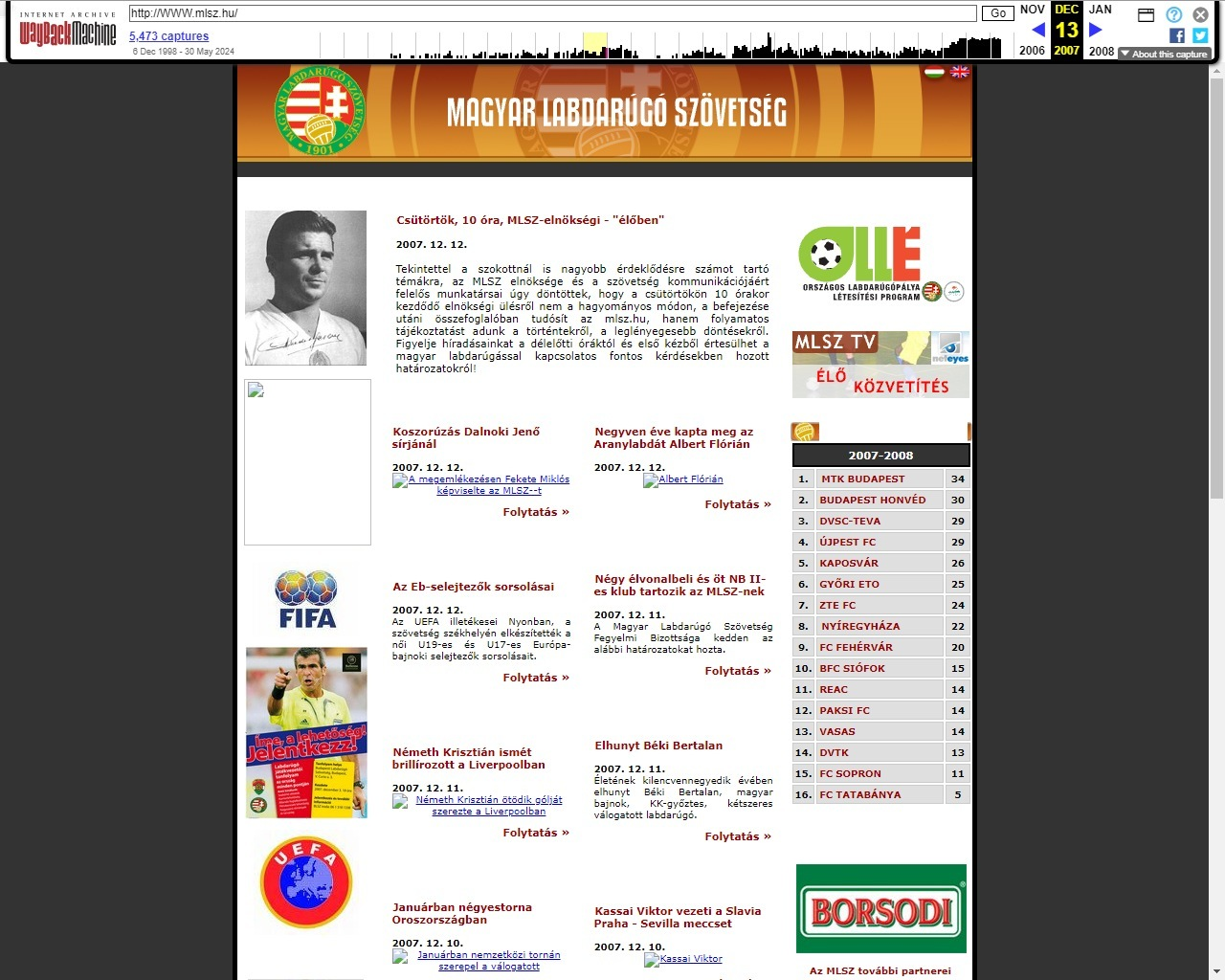 2007-12-13
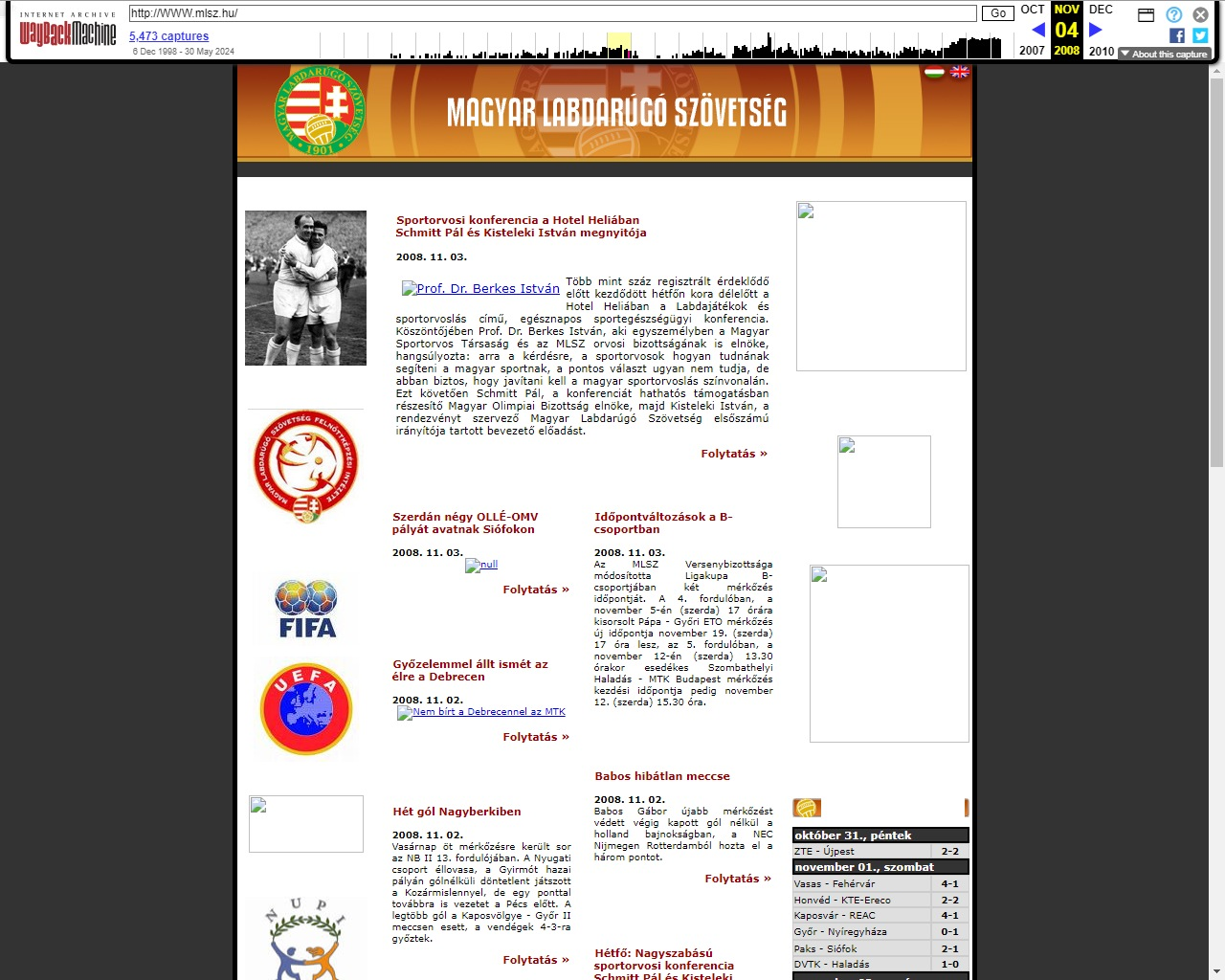 2008-11-04
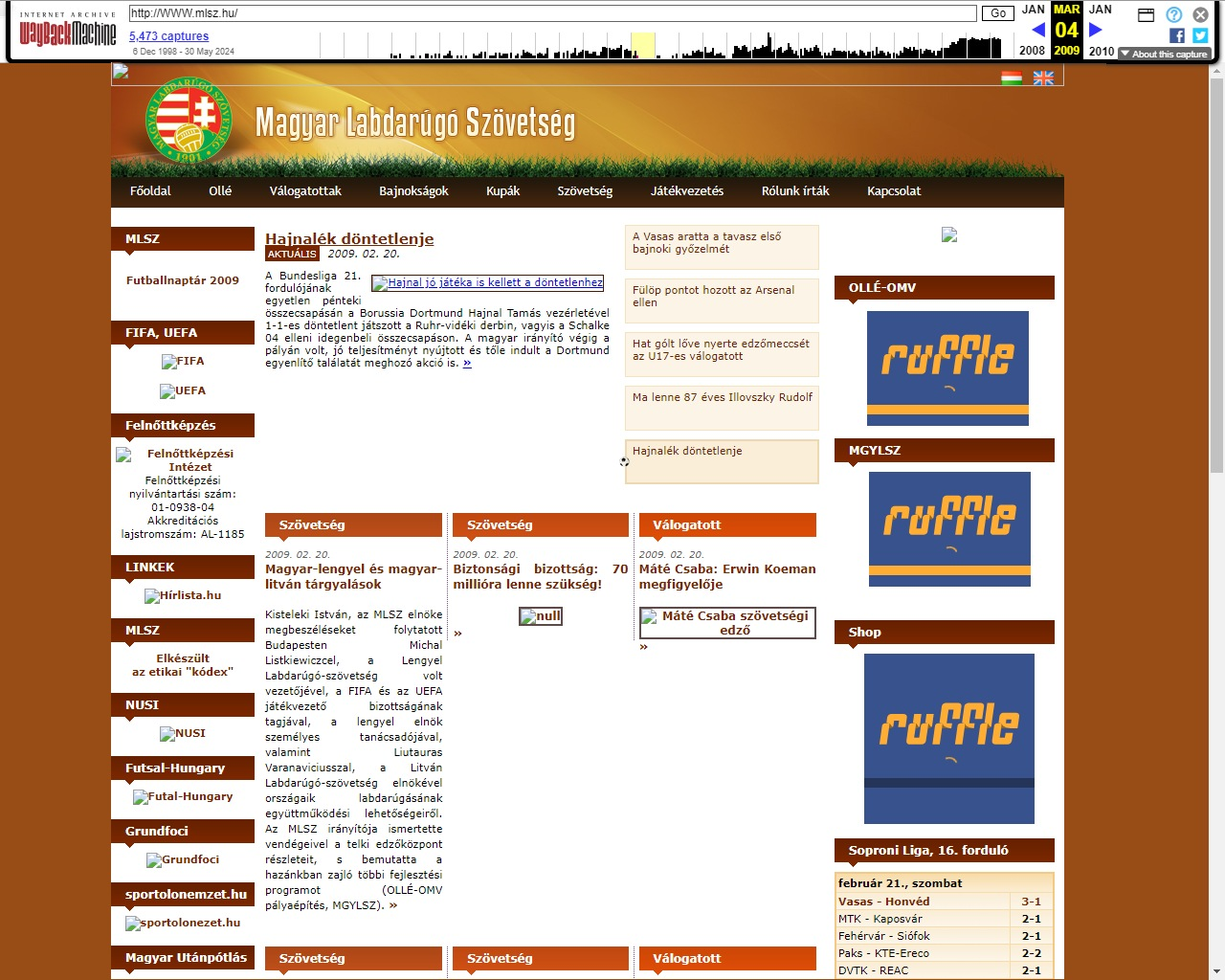 2009-03-04
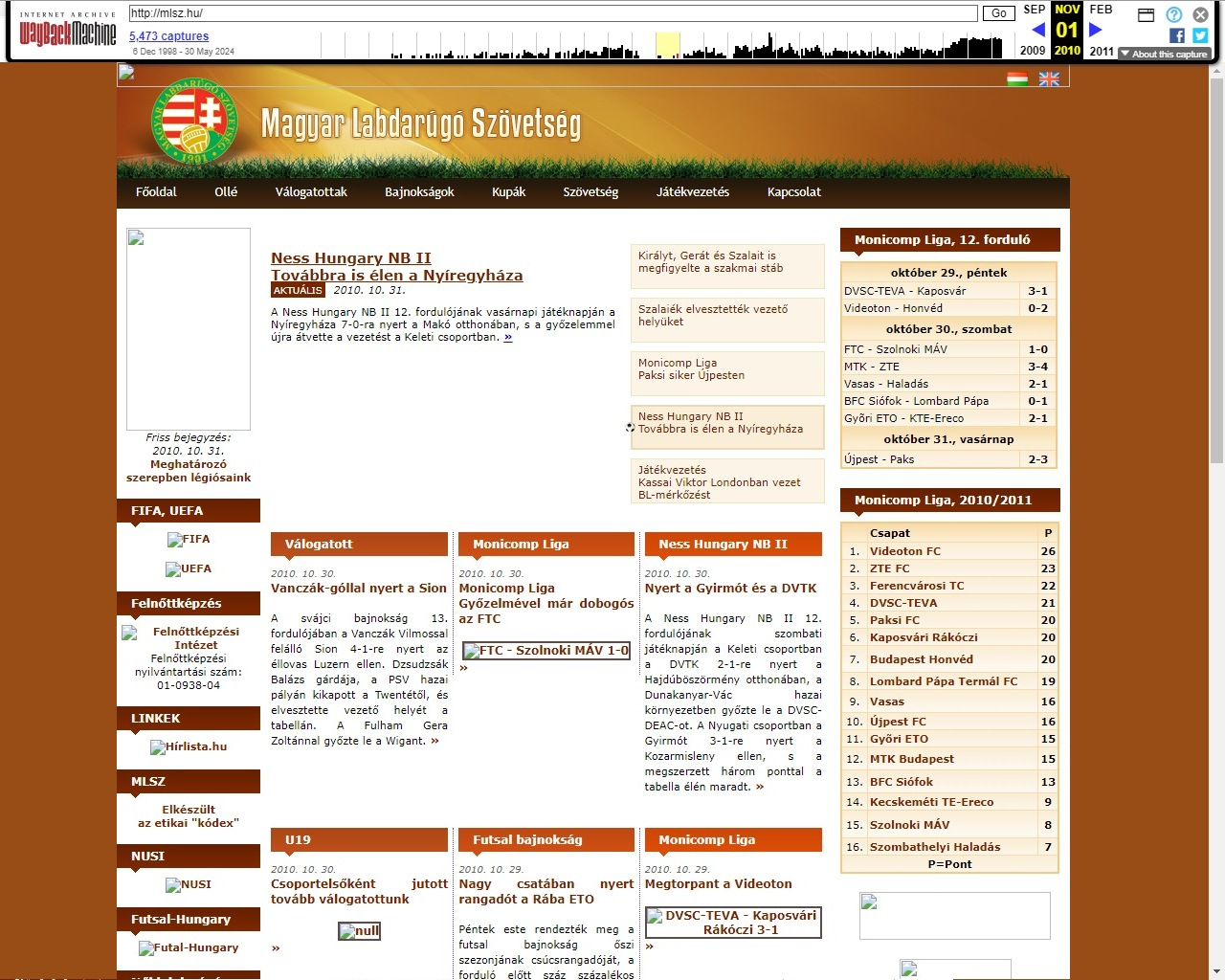 2010-11-01
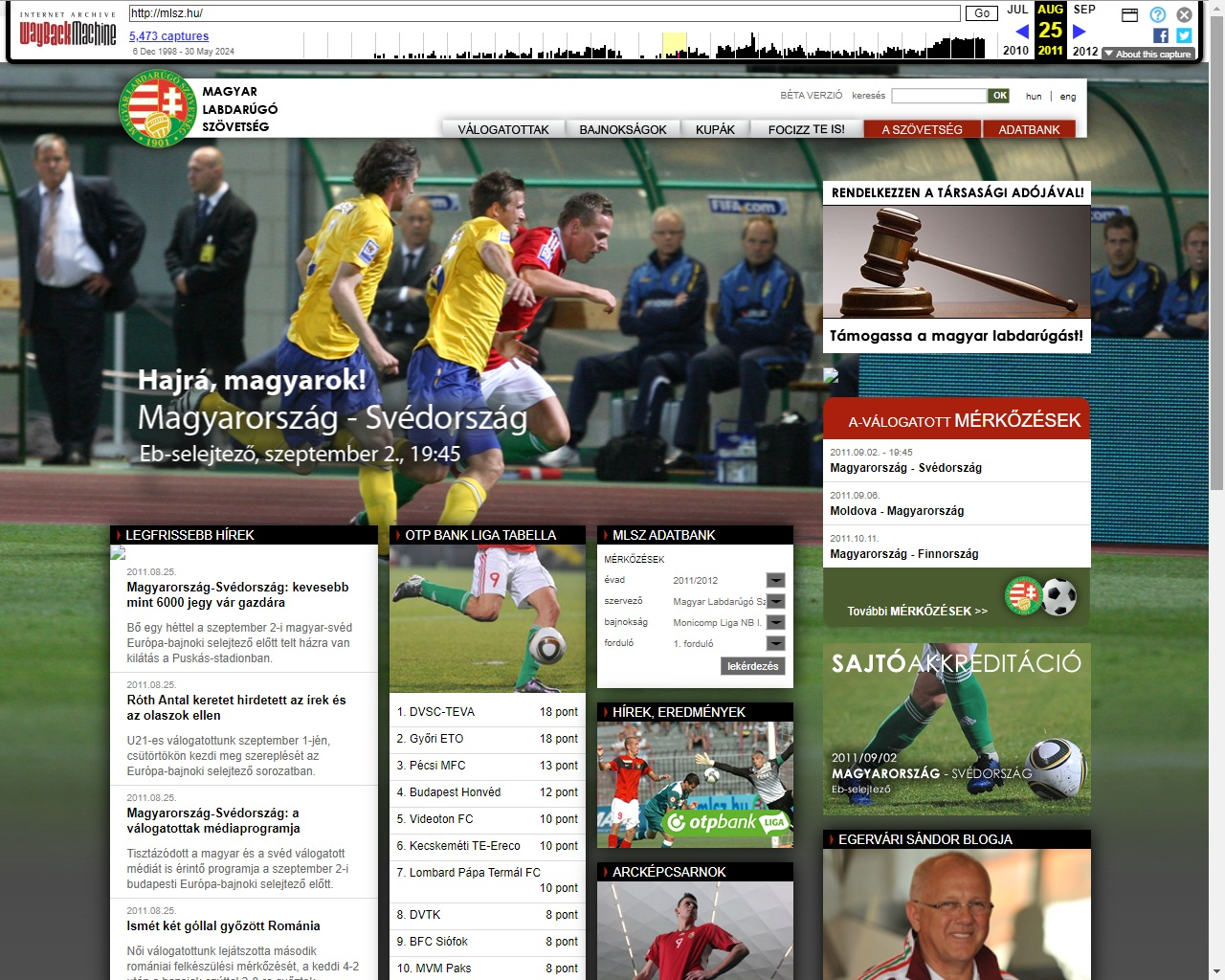 2011-08-25
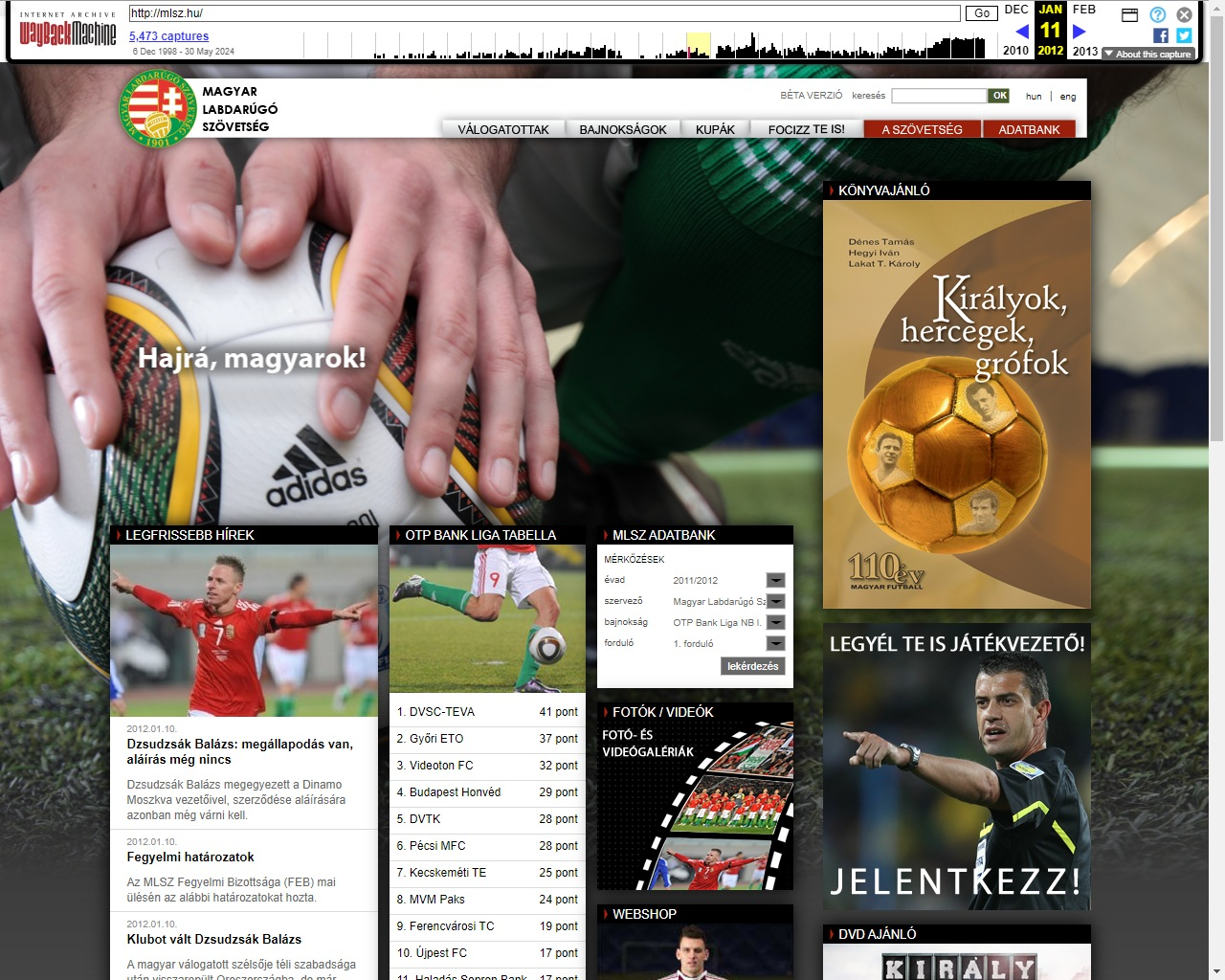 2012-01-11
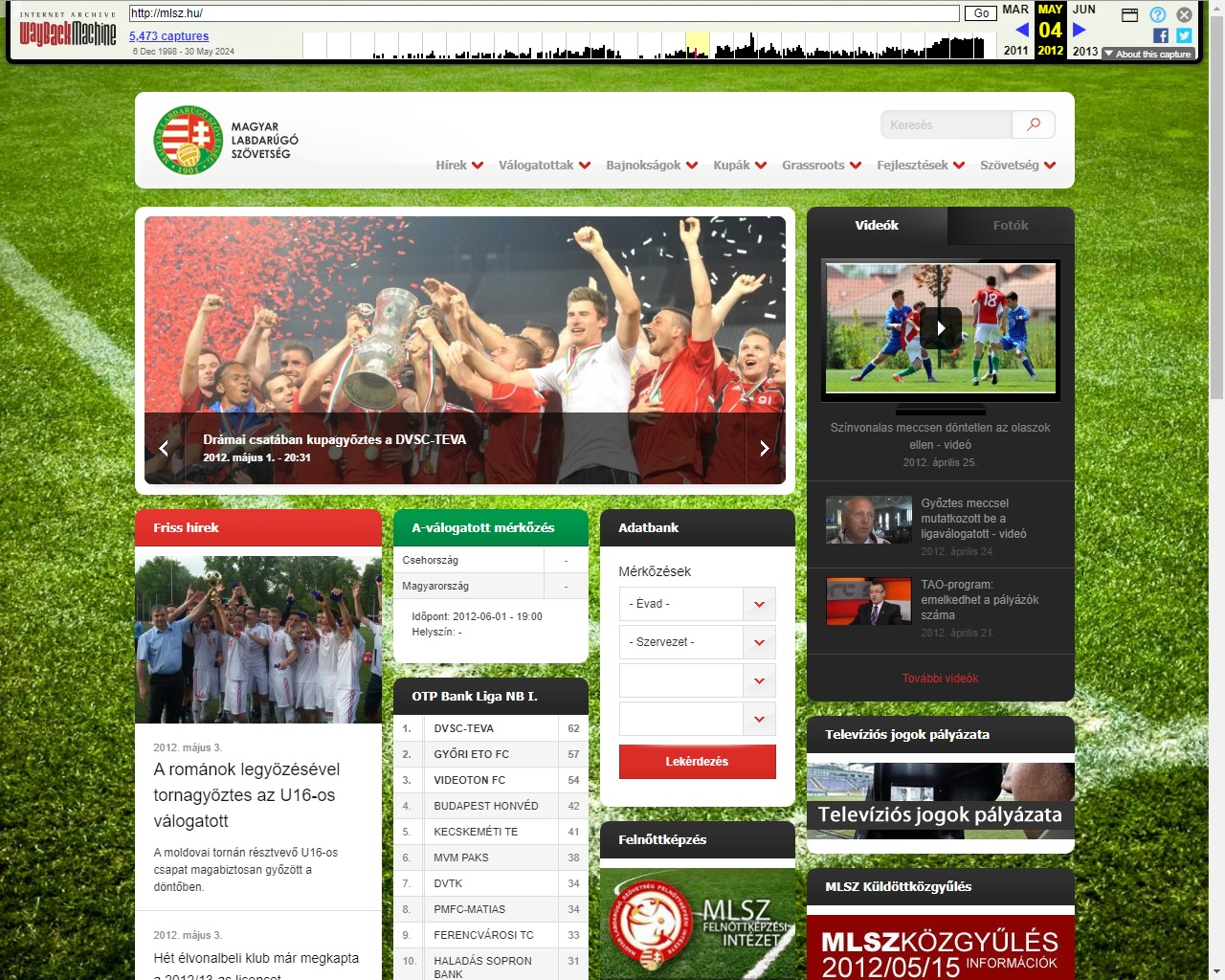 2012-05-04
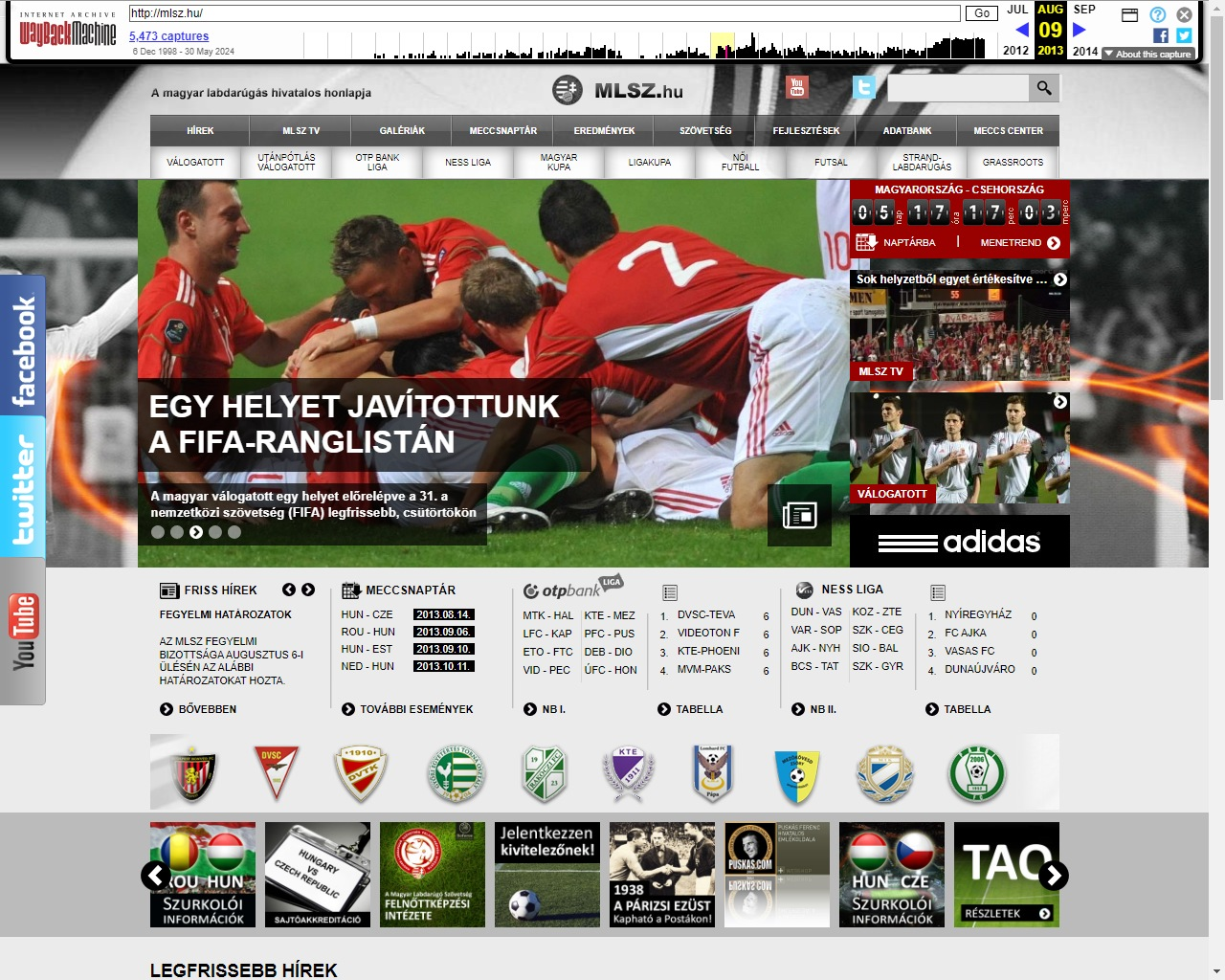 2013-08-09
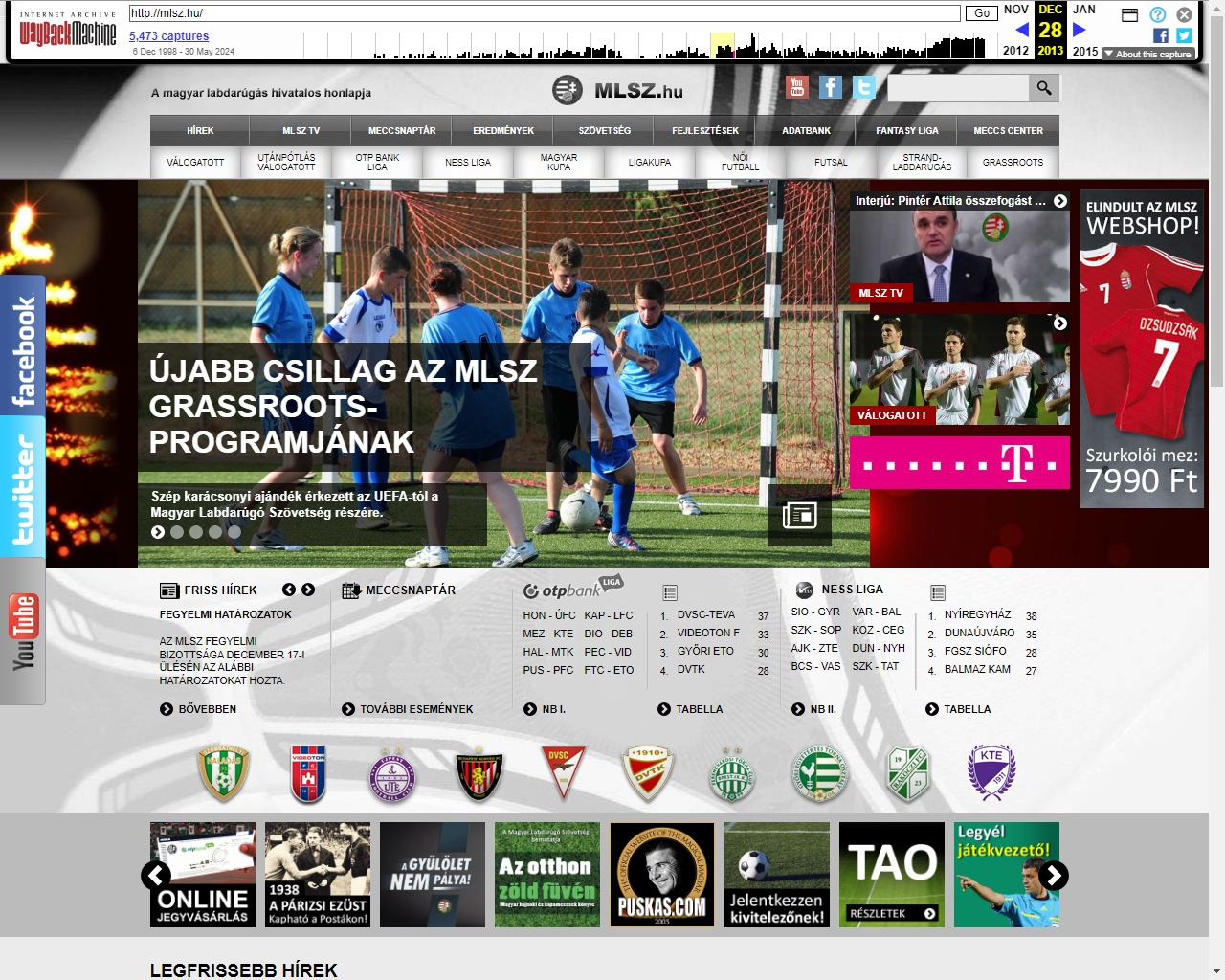 2013-12-28
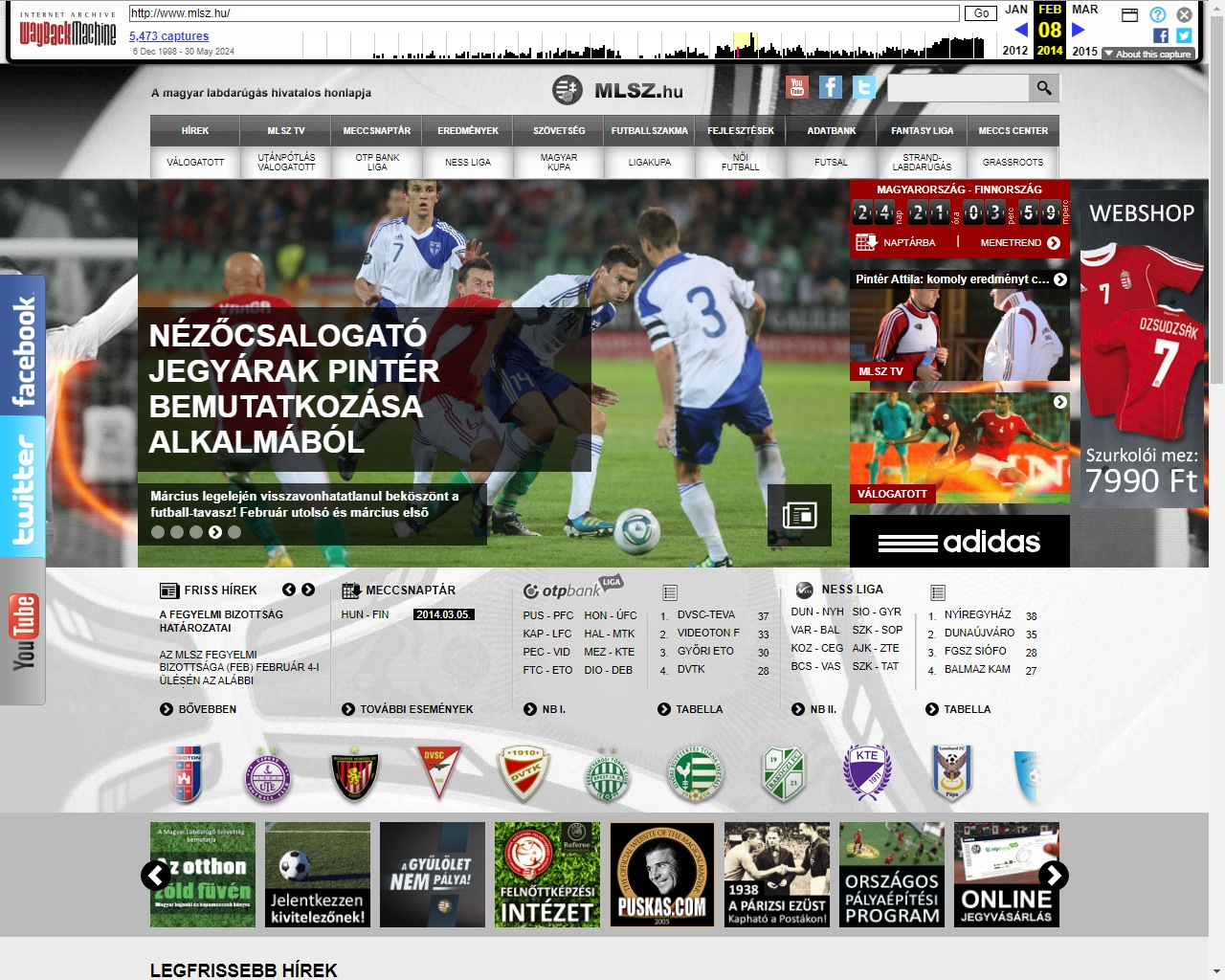 2014-02-08
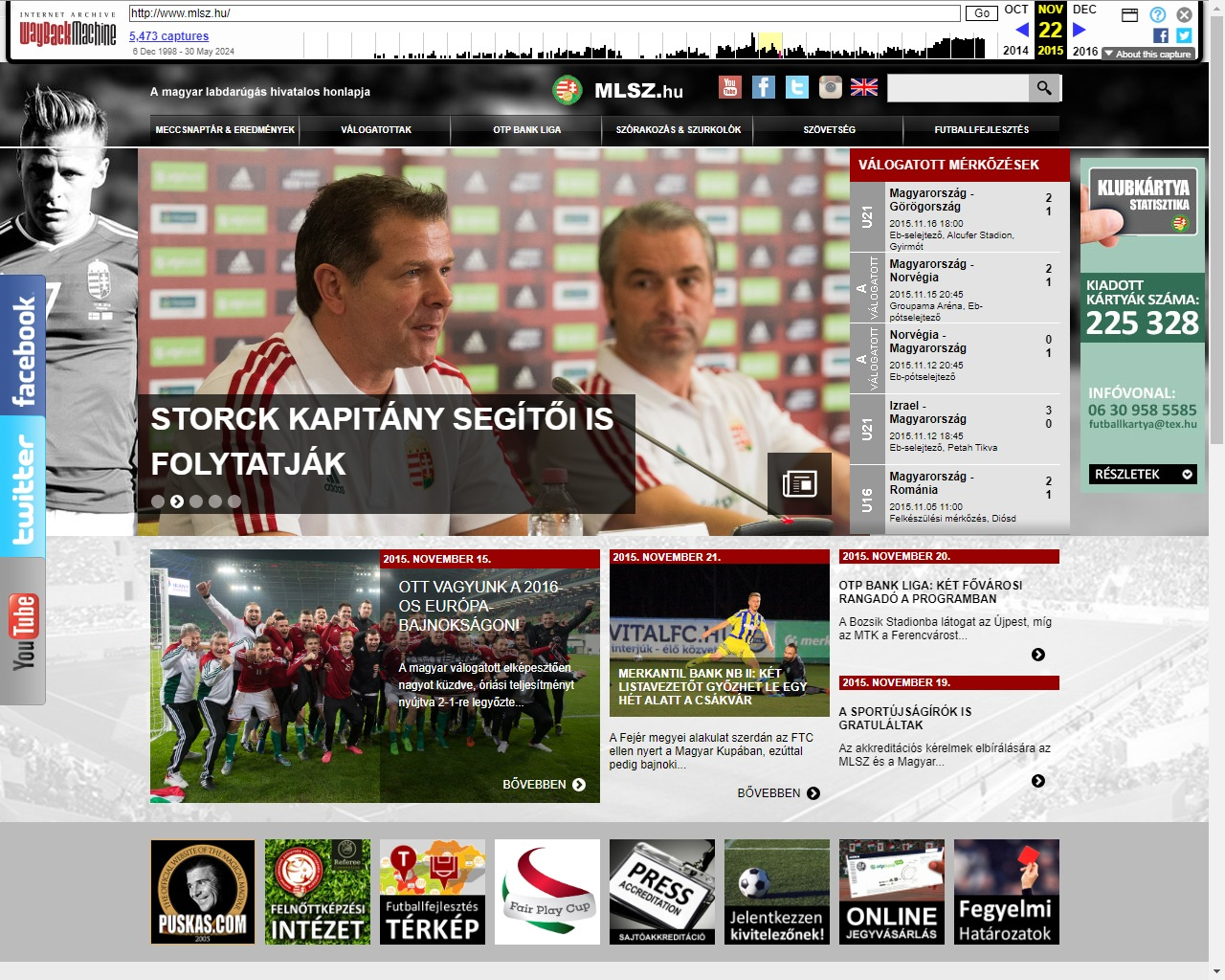 2015-11-22
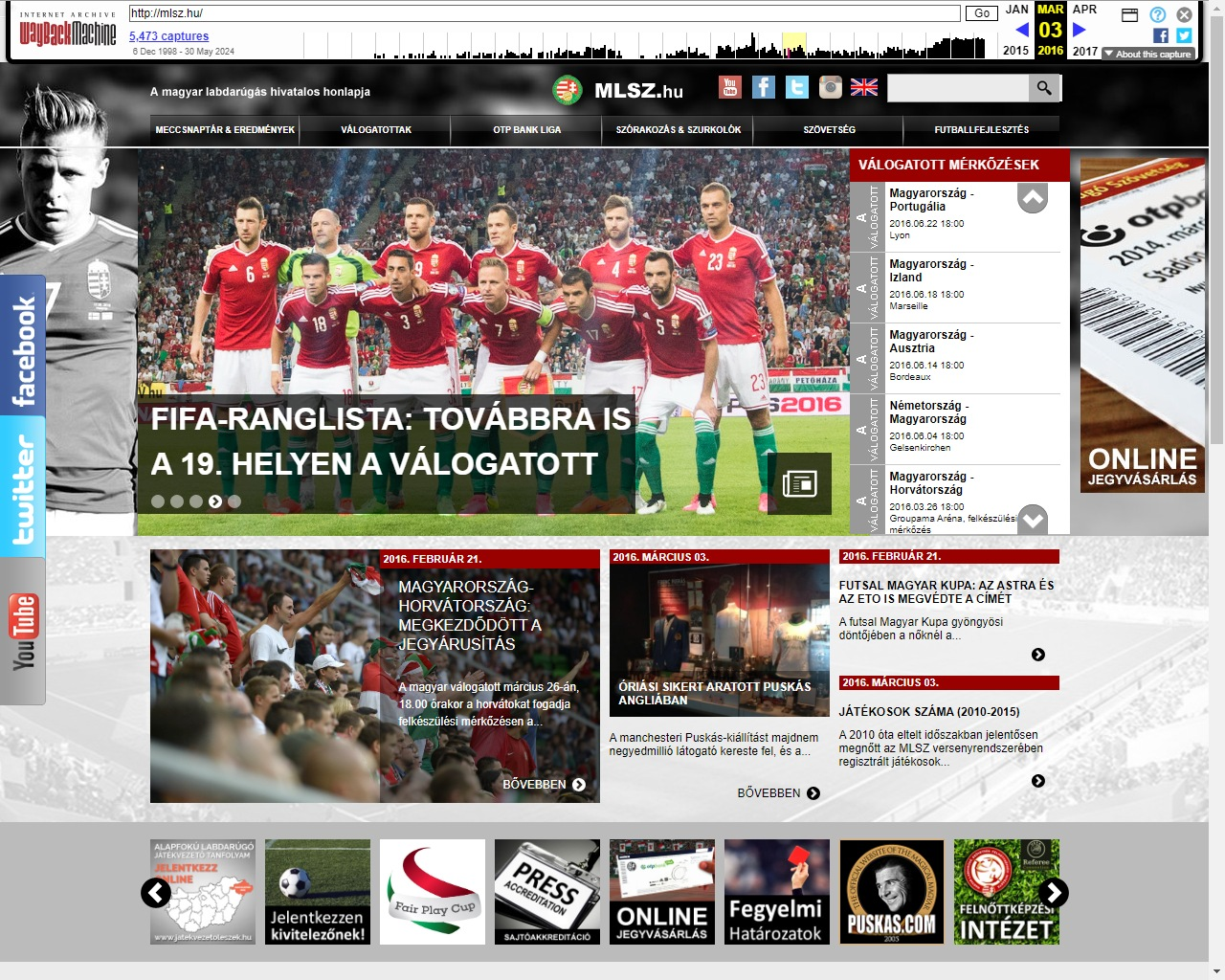 2016-03-03
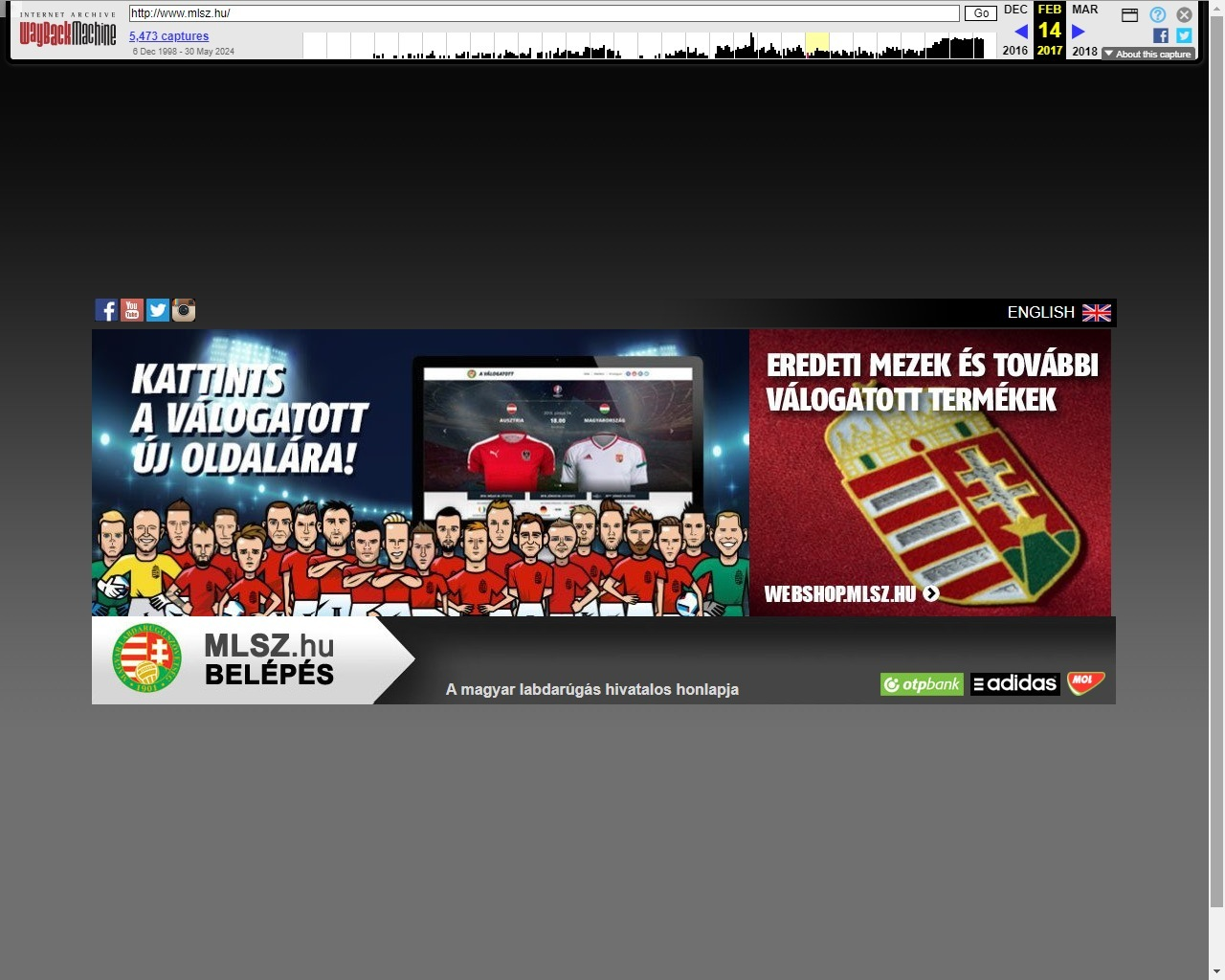 2017-02-14
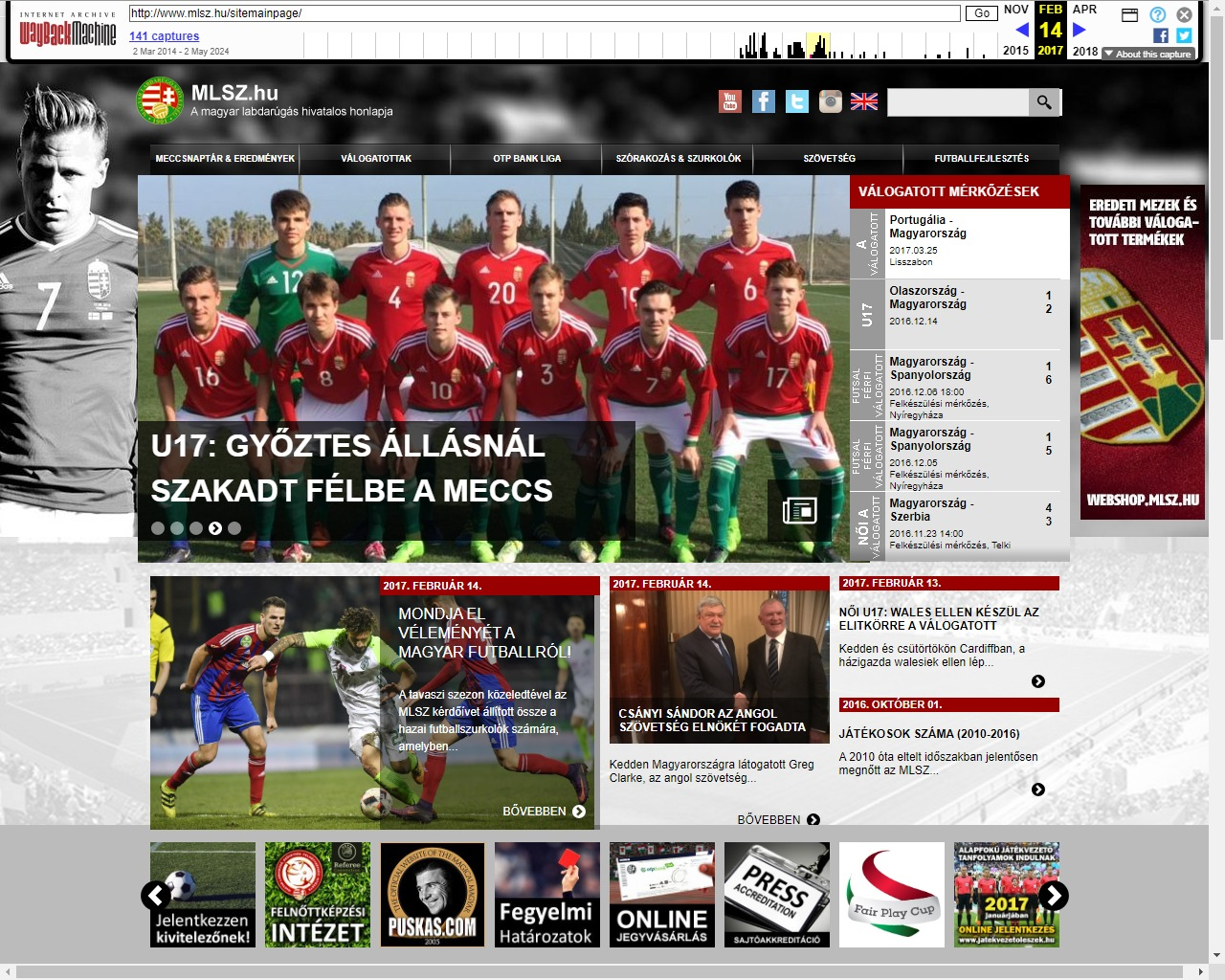 2017-02-14
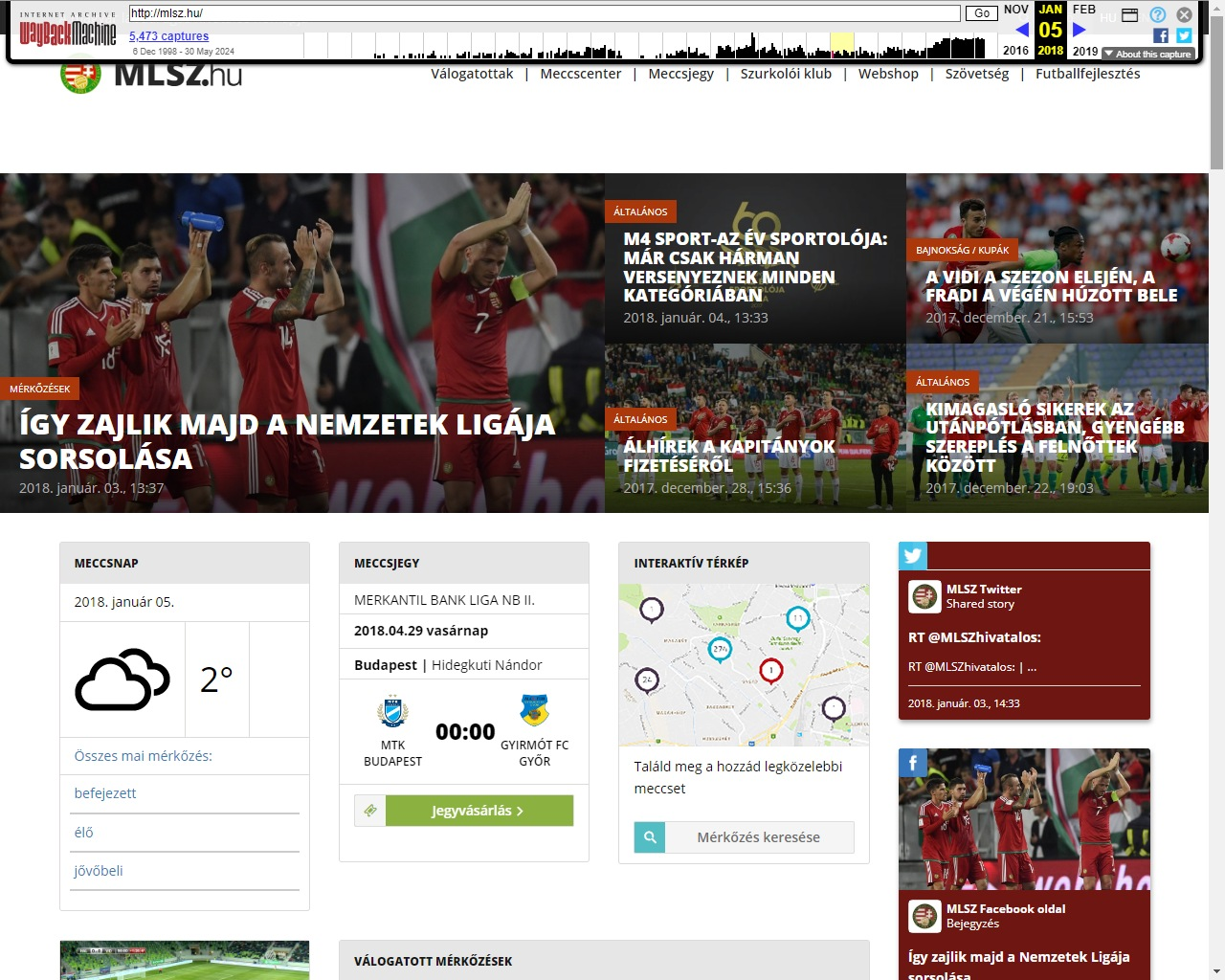 2018-01-05
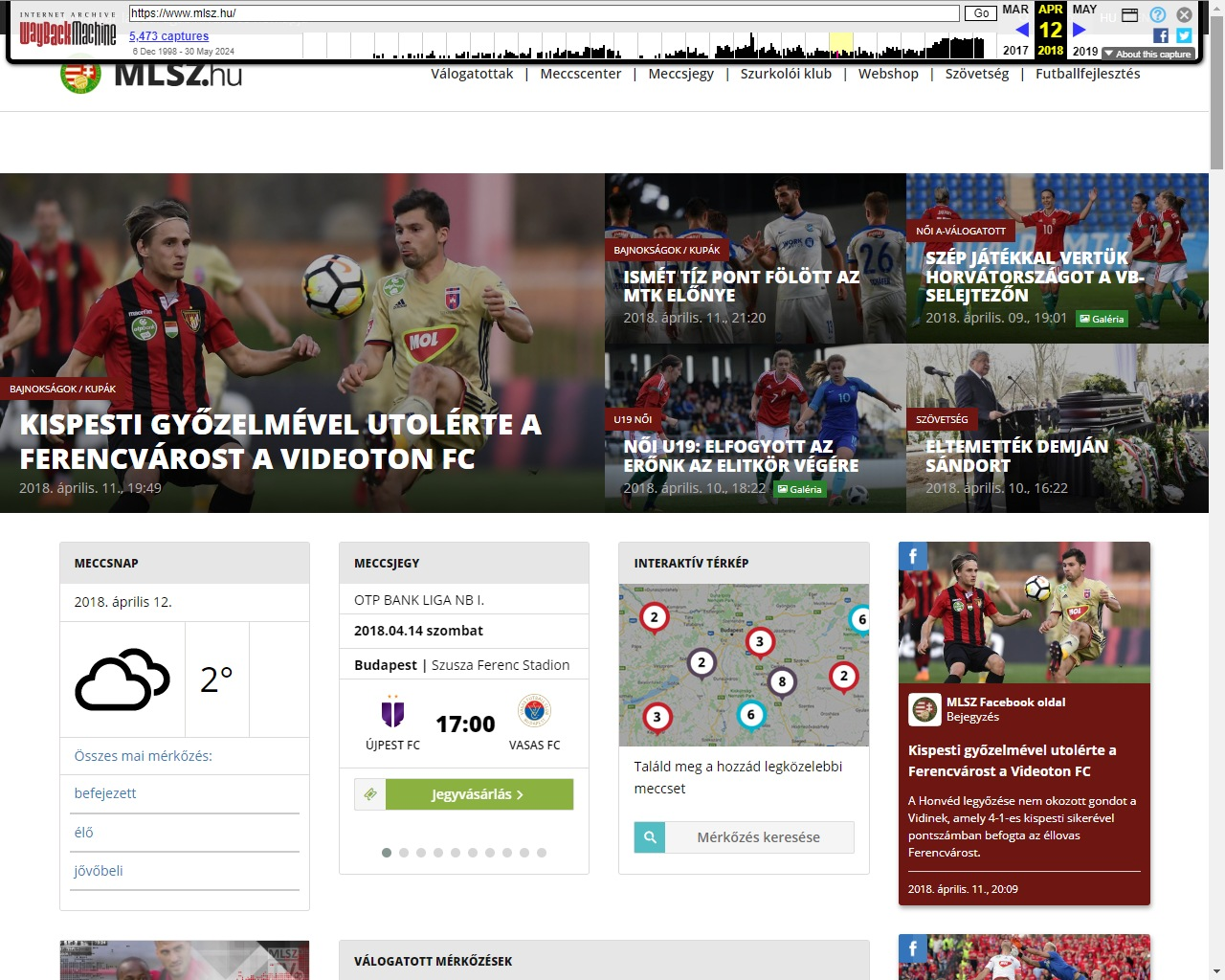 2018-04-12
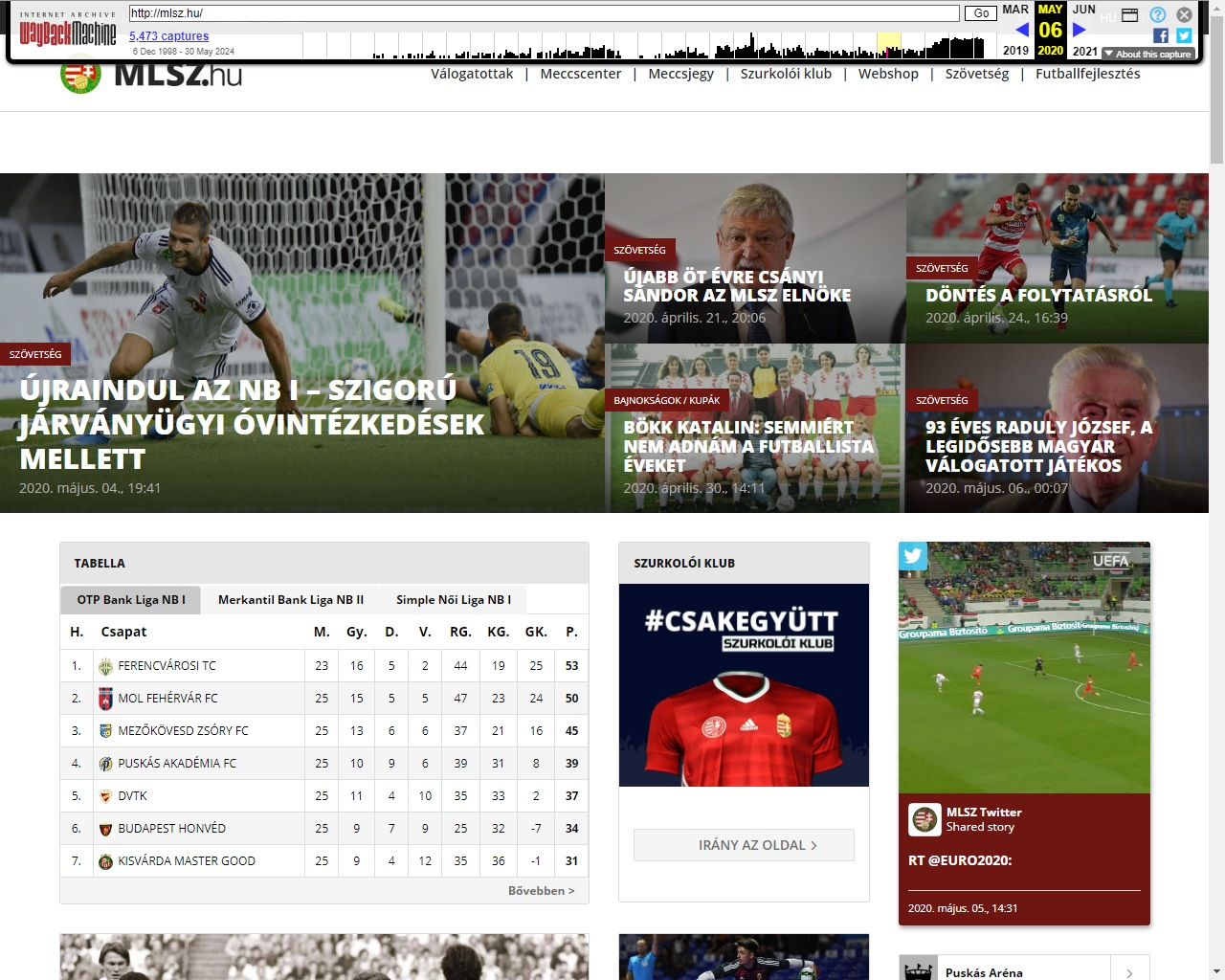 2020-05-06
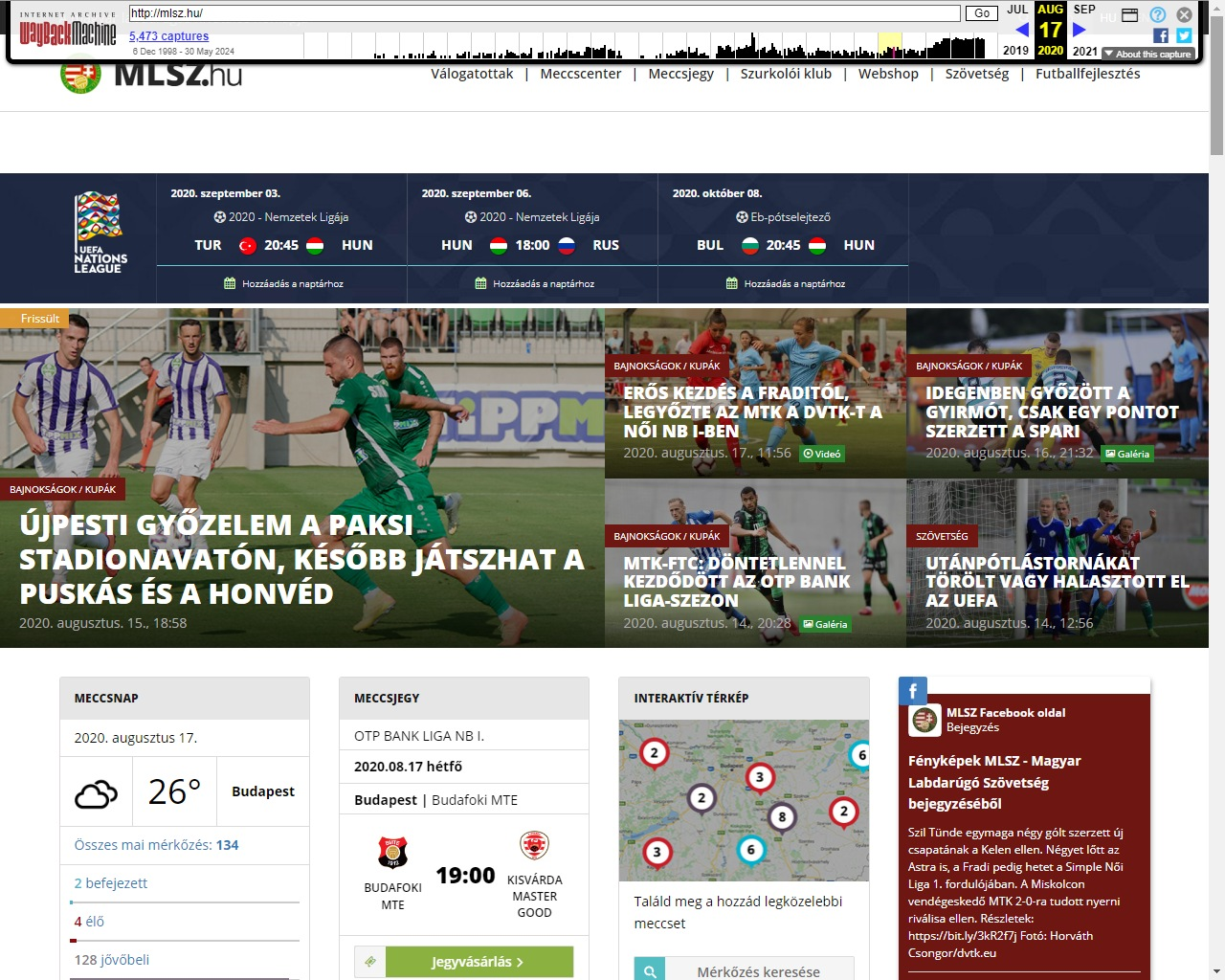 2020-08-17
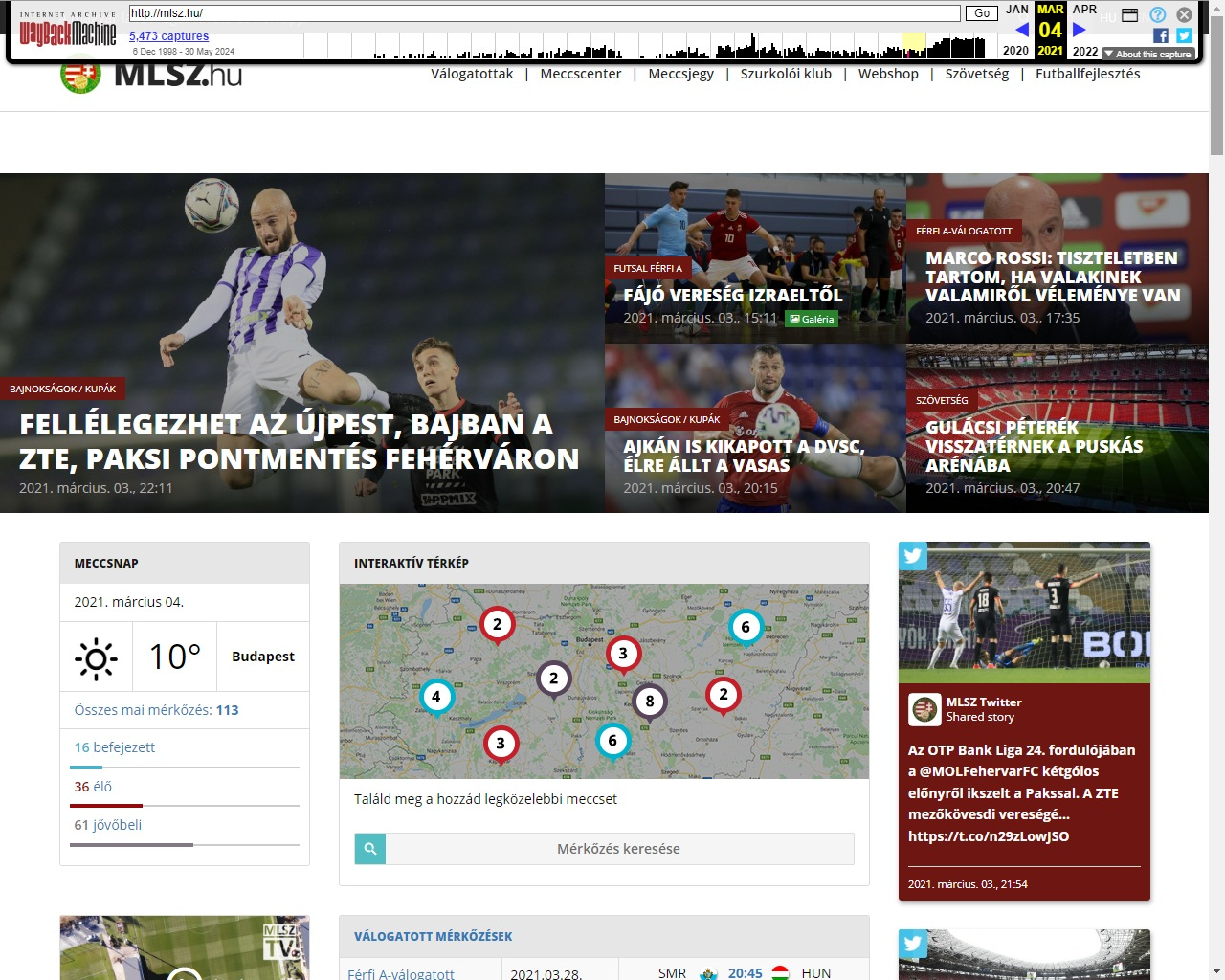 2021-03-04
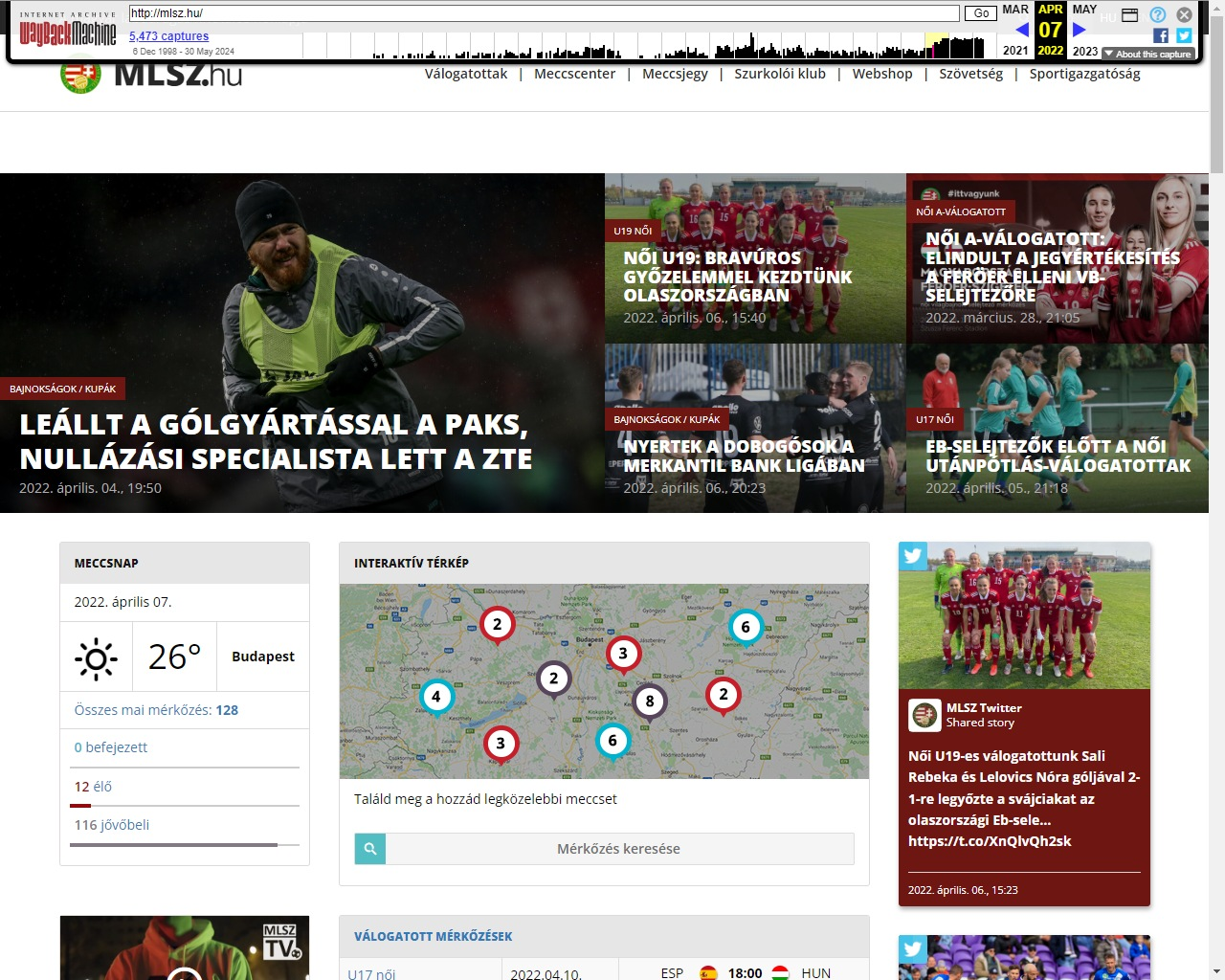 2022-04-07
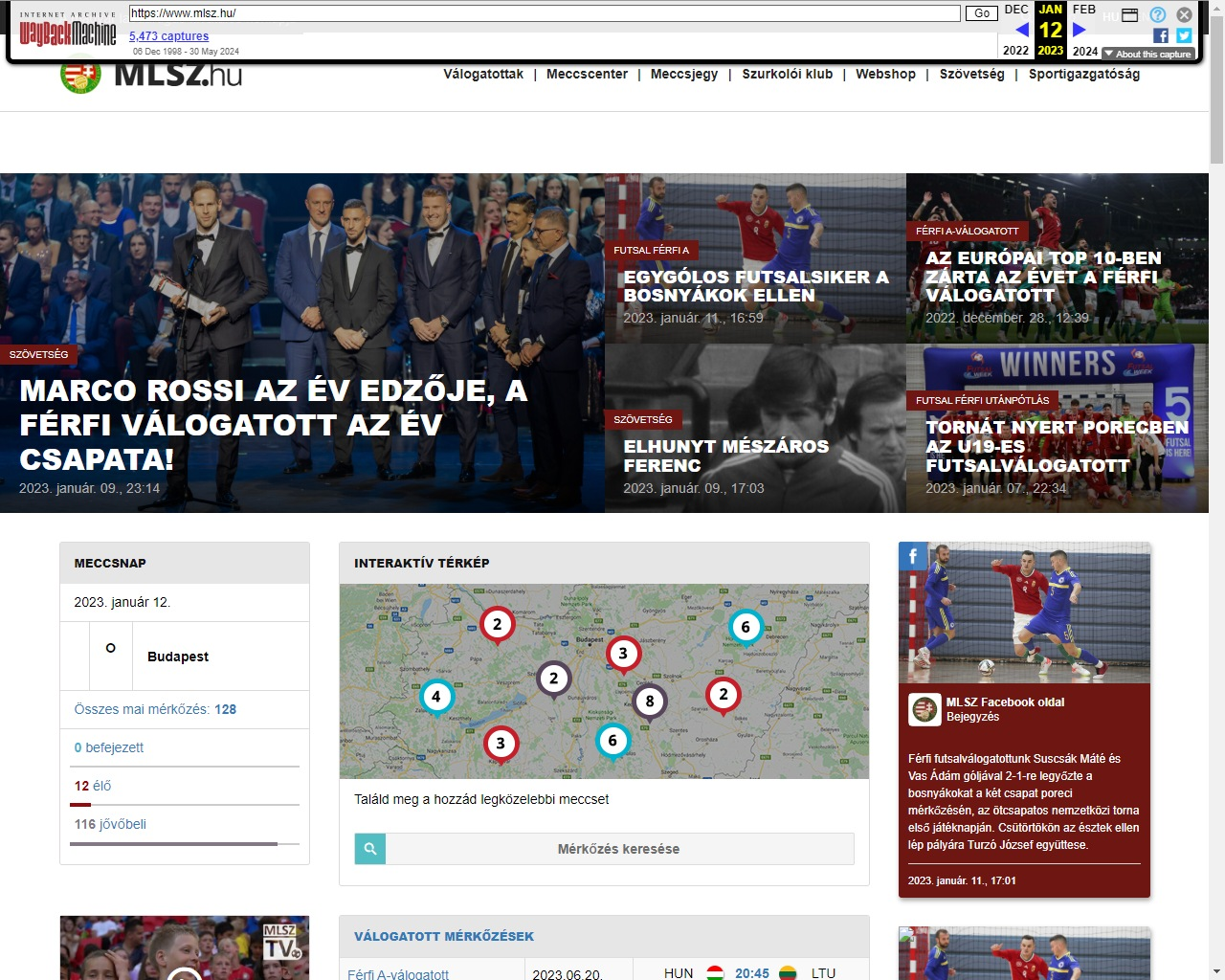 2023-01-12
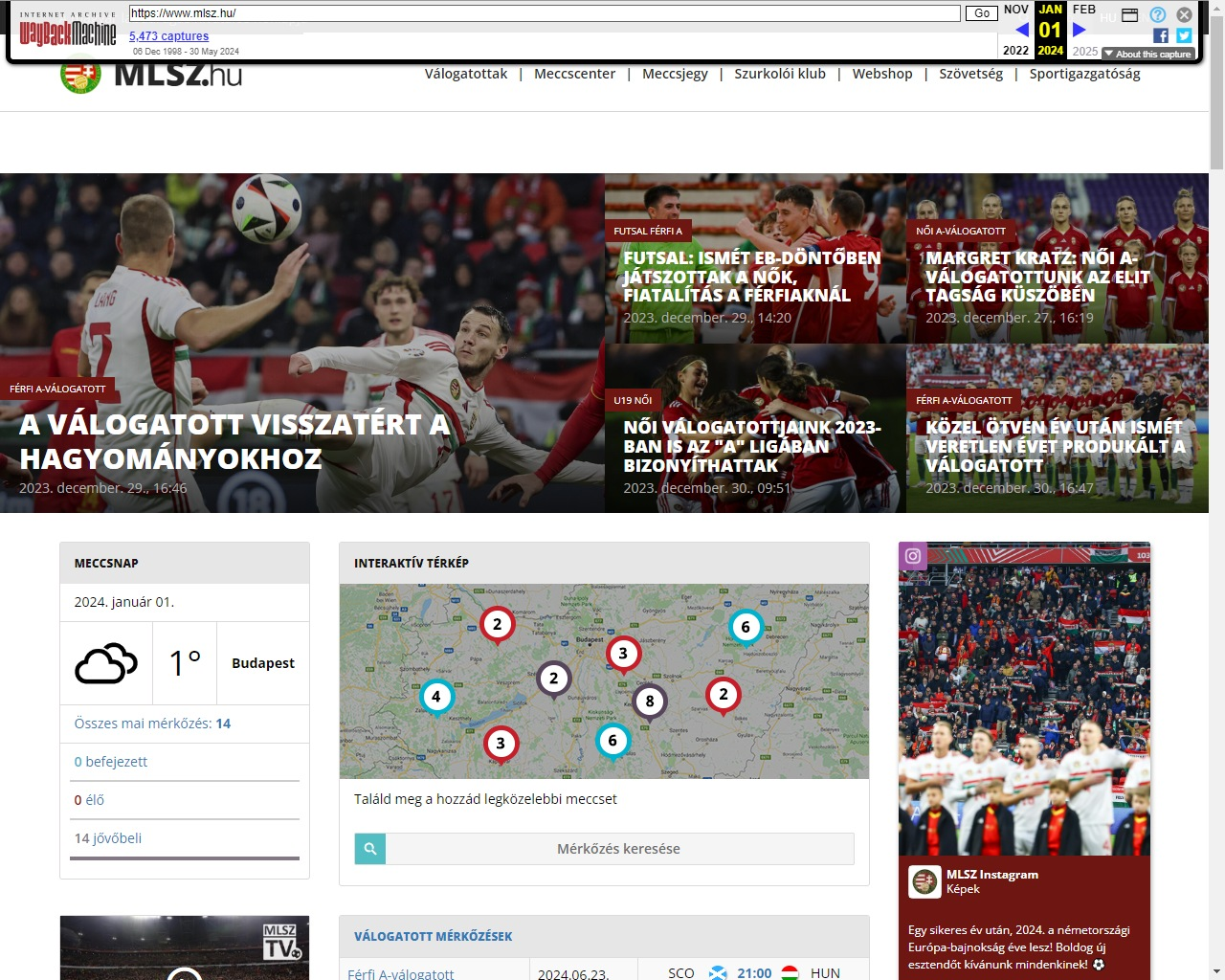 2024-01-01
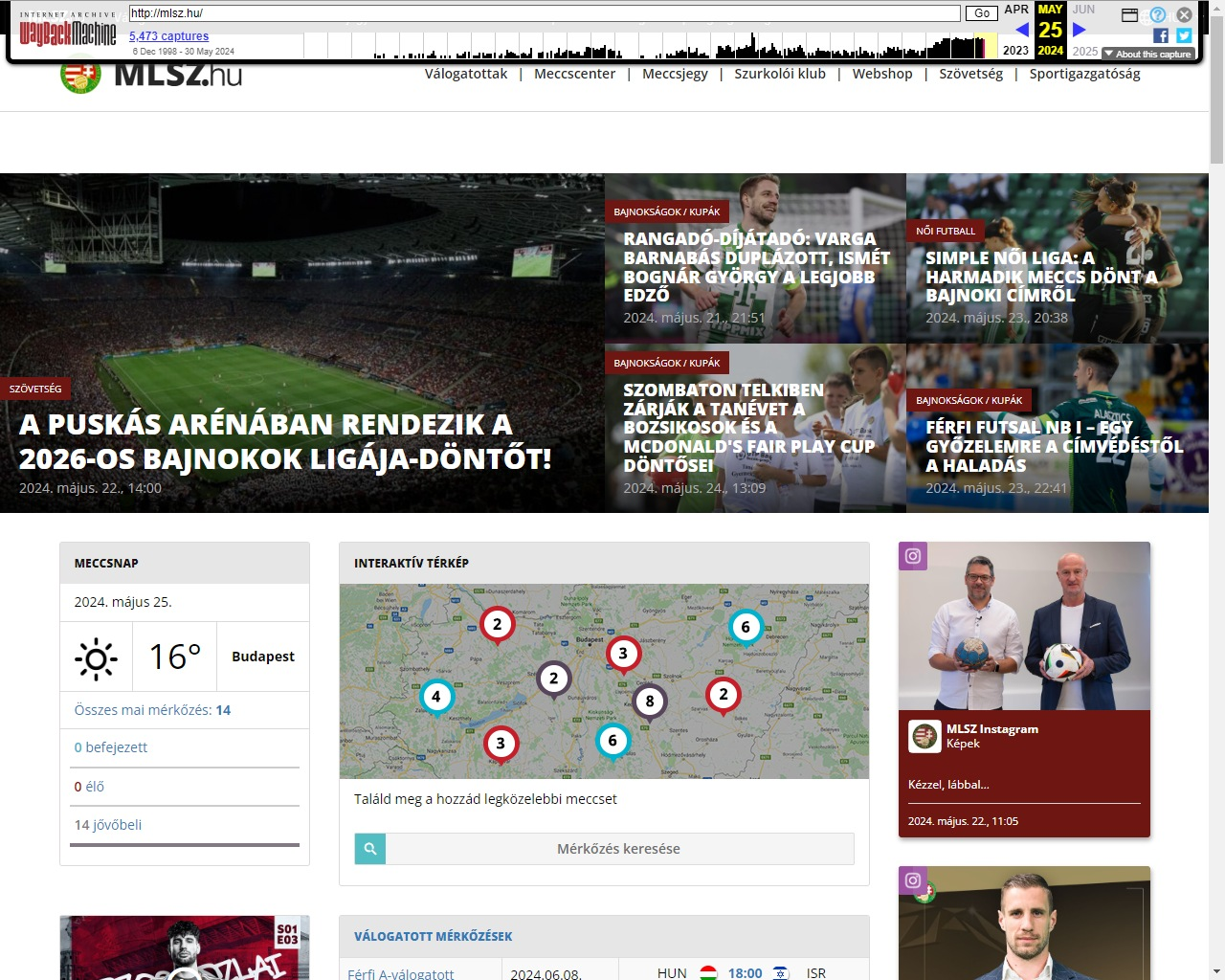 2024-05-25